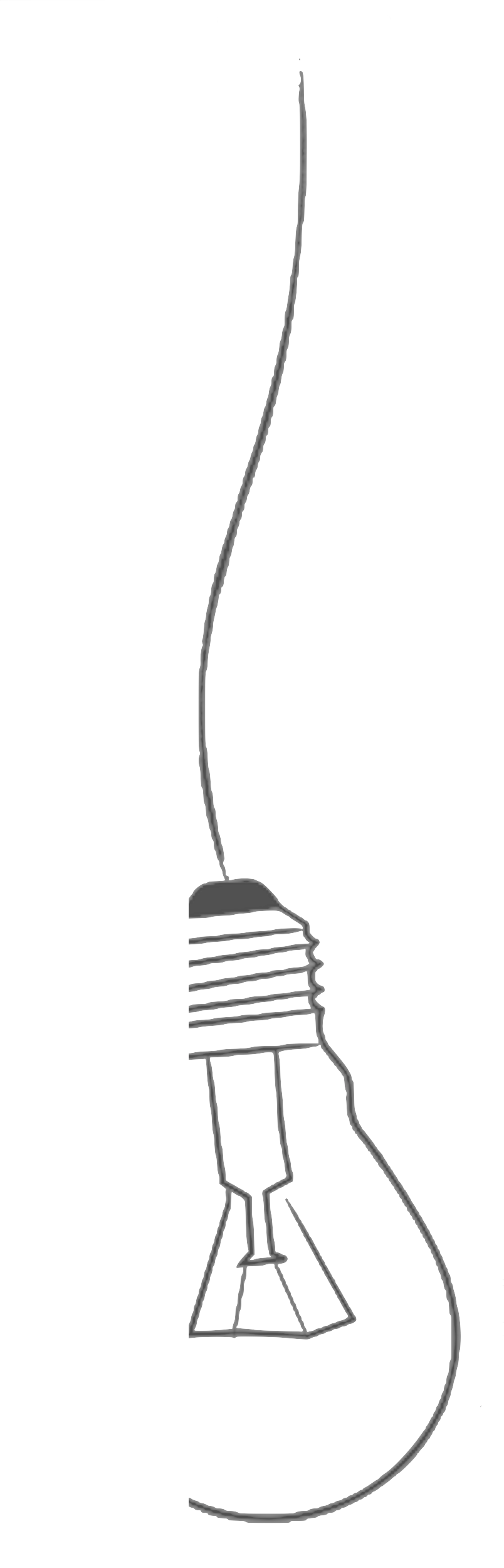 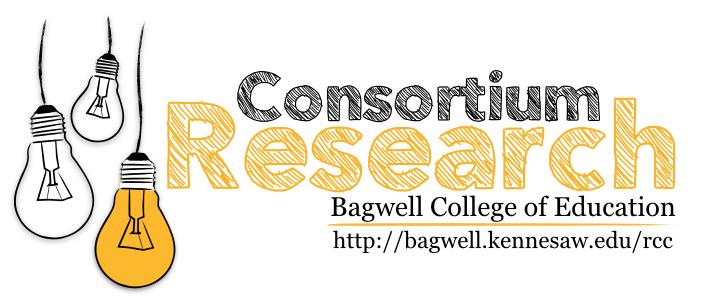 Developing a community of researchers: the role of an academic librarian
Dr. Olga Koz okoz@kennesaw.edu
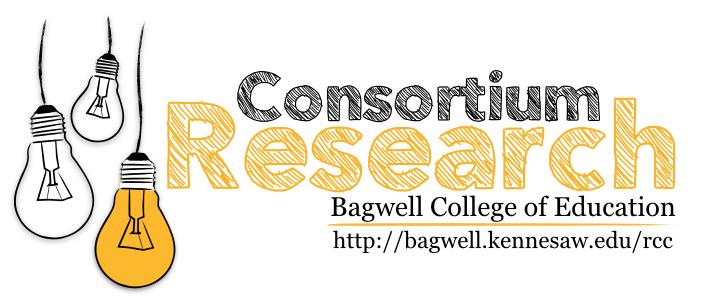 Table of Content
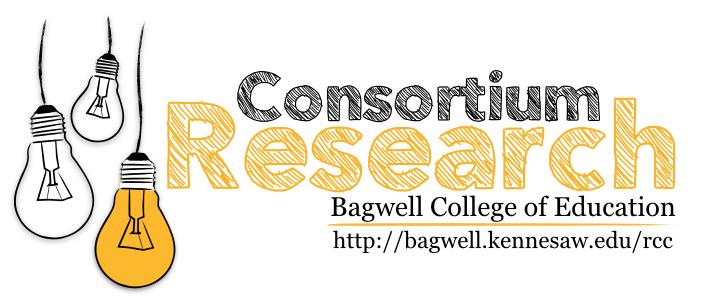 Scholarly communication - “the system through which research and other scholarly writings are created, evaluated for quality, disseminated to the scholarly community, and preserved for future use. The system includes both formal means of communication, such as publication in peer-reviewed journals, and informal channels, such as electronic listservs.” (ARL, “Principles and Strategies for the Reform of Scholarly Communication 1,” 2003)
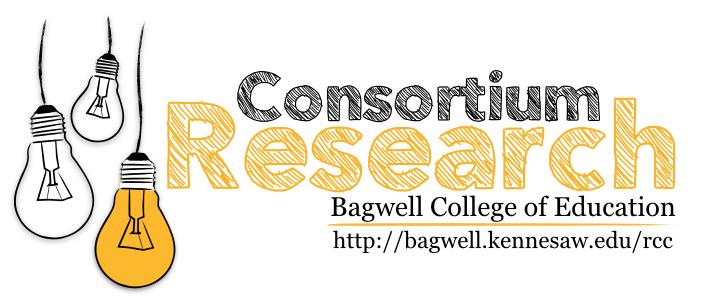 Scholarly Communication
Access
Discovery
Communication in research
Sharing/Dissemination
Discussion/Impact
Formal
Informal
Channels
Publishing
Repositories
Community of Practice
Social media
Formal education
Meetings
Informal Learning, LPN
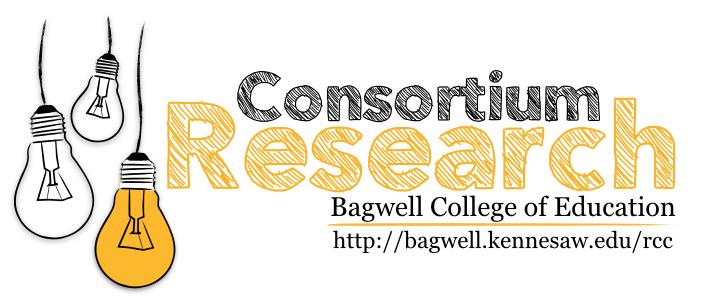 Community of researchers
Communities of practice (CoP) are groups of people who share a concern or a passion for something they do and learn how to do it better as they interact regularly
(E. Wenger)
CoP are important by themselves but in scholarly communication so their connection to the outside world
[Speaker Notes: such as support for members interacting with each other, sharing knowledge, and building a sense of belonging within networks/teams/groups. Interventions that facilitate relationship building among members and that promote knowledge exchange may be useful for optimizing the function of these groups.]
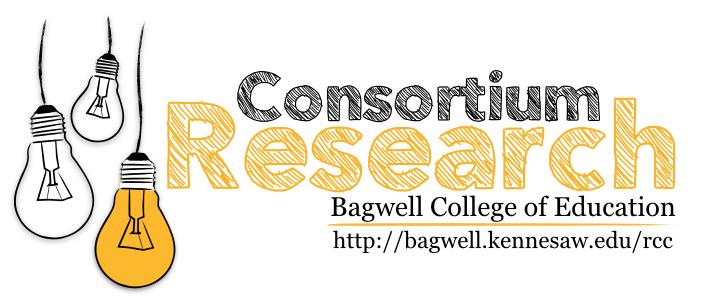 What is the Research Consortium?
“Faculty driven organization dedicated to supporting Bagwell College of Education faculty and graduate students in going through the full research cycle.”
Each college department sends a representative to serve on the committee.
In addition, RC Committee consists of non-voting but hard working members/consultants:
Methodologists (QUAN/QUAL/Research Synthesis)
Grants Support Specialist
Editor- in-Residence
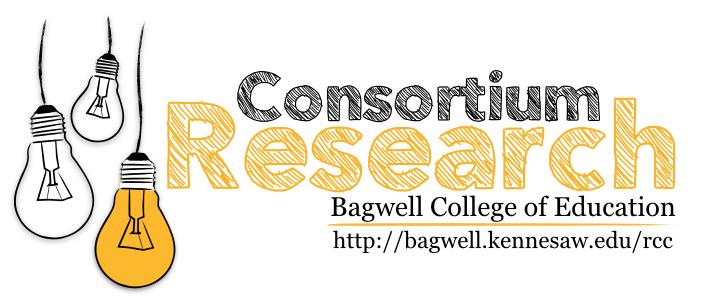 Librarian
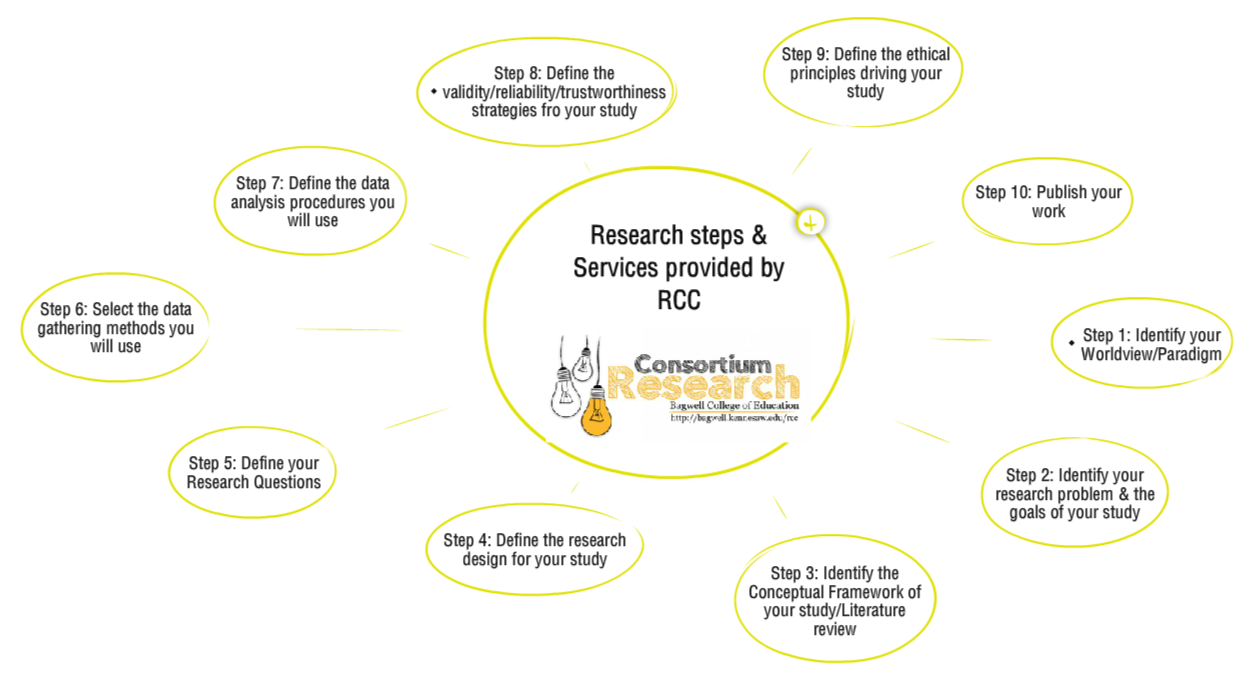 Alternative publishing
Open data
Data Management
Meta-studies
Research  Impact
Sharing Knowledge
Digital research tools
Librarian is outside of the research community
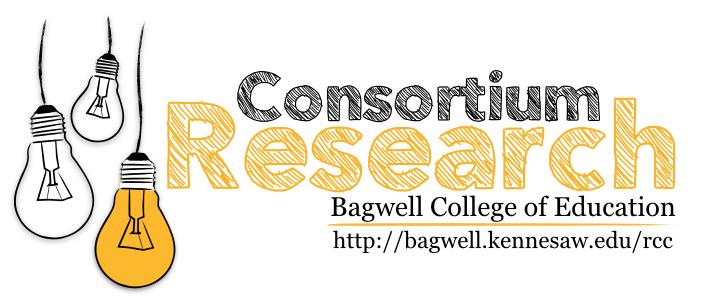 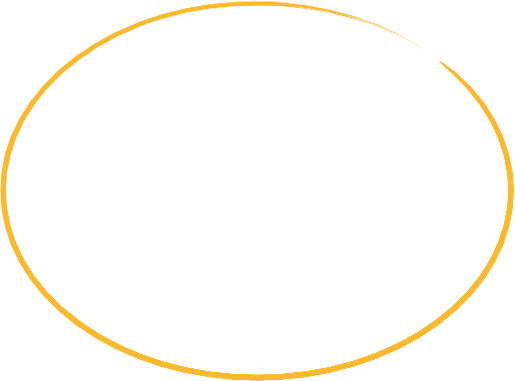 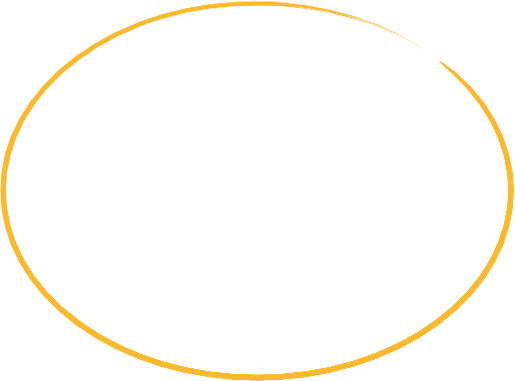 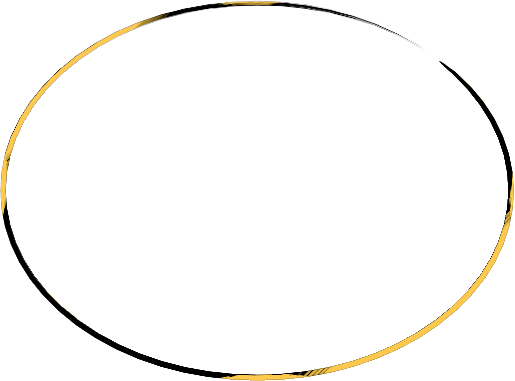 Step 7: Define Data Analysis Methods
Step 8: Define the strategies to ensure the Validity/Trustworthiness of your Study
Step 6: Select the Data Gathering Methods
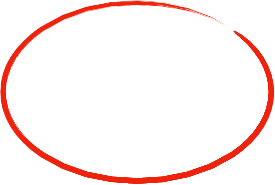 Open Data
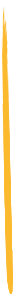 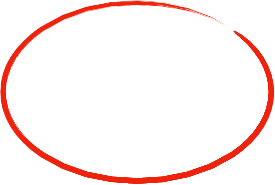 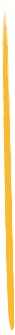 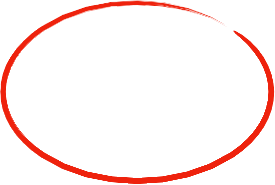 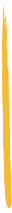 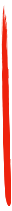 Digital Research Tools
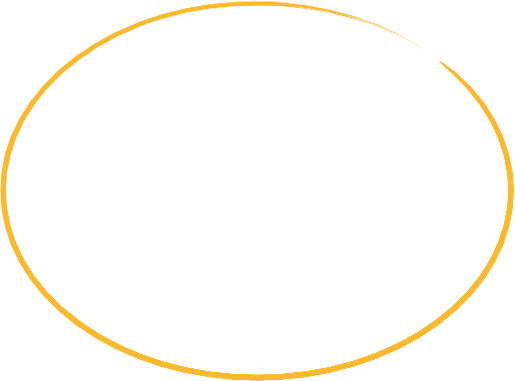 Data Management
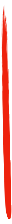 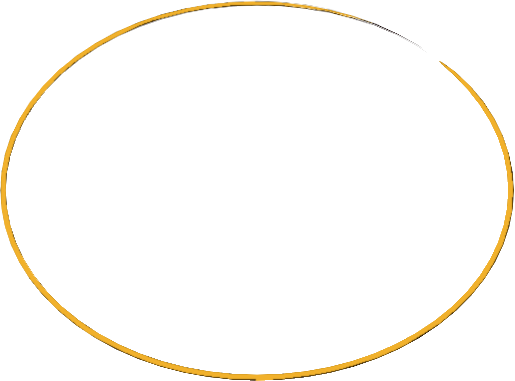 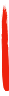 Step 9: Define the Ethical Principles Driving your Study
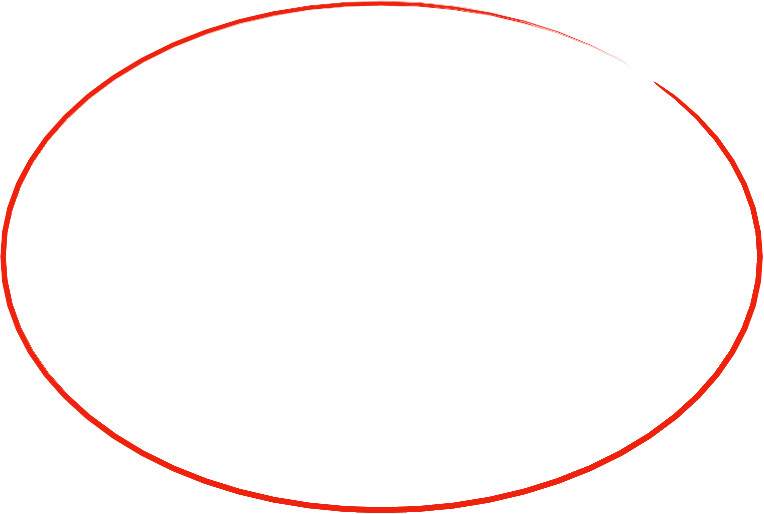 Step 5: Define the Research Questions Driving your Study
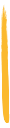 Librarian
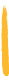 Research Steps & Services Provided
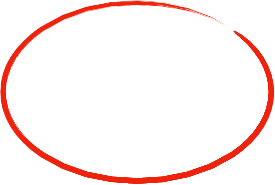 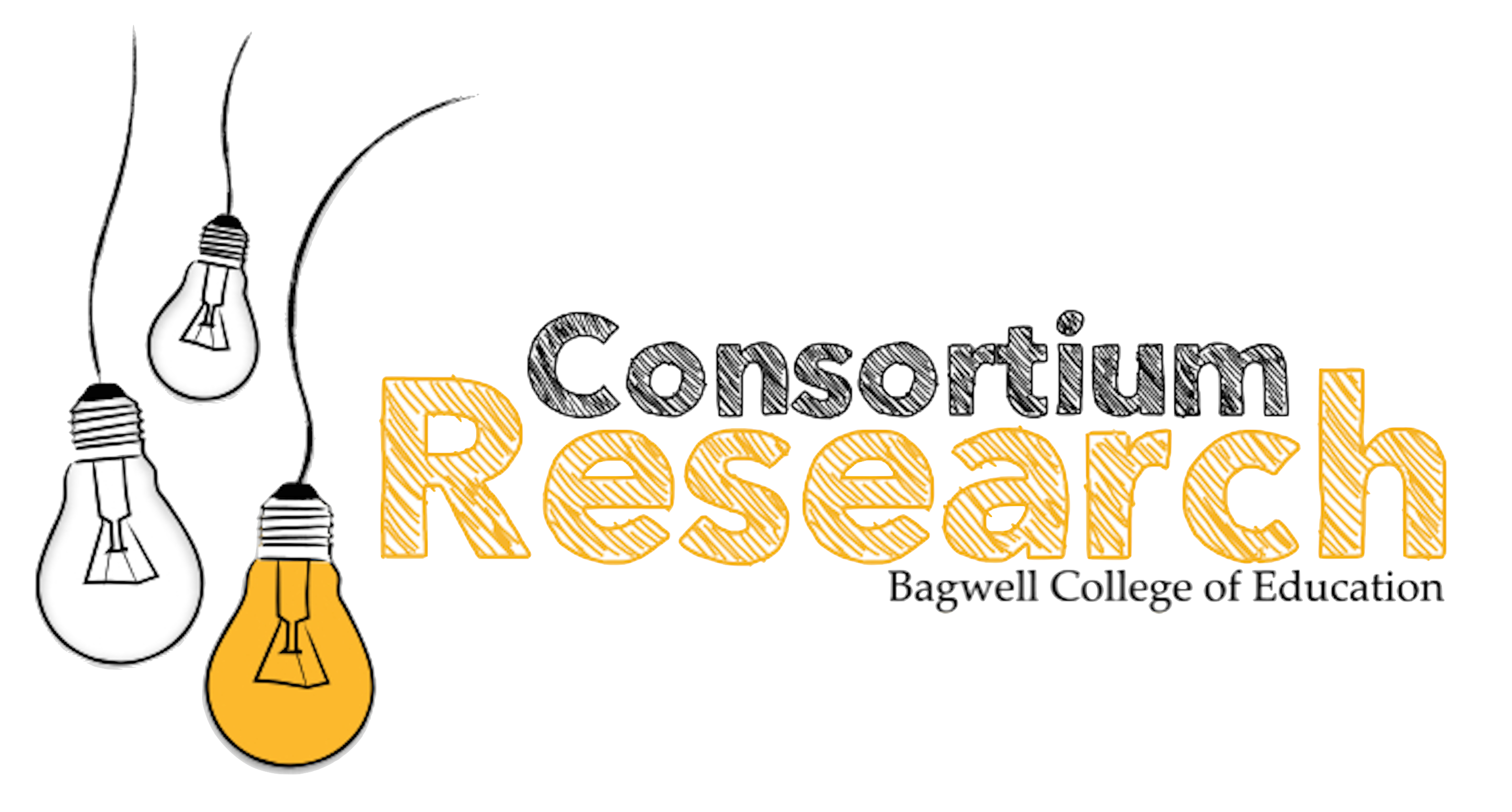 Sharing Knowledge
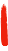 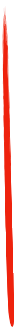 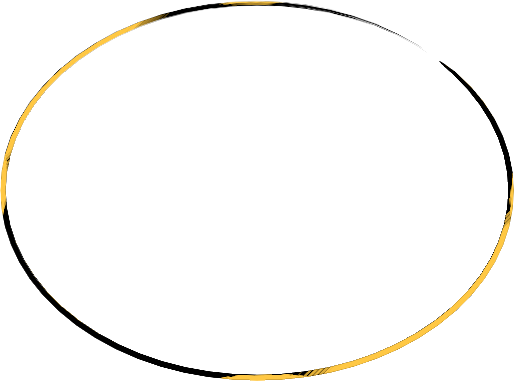 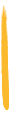 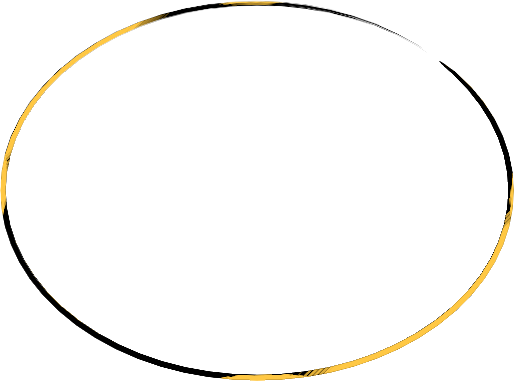 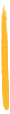 Step 10: Publish & Disseminate your Work
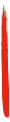 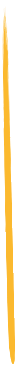 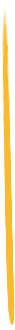 Step 4: Define the Research Design/Tradition for your Study
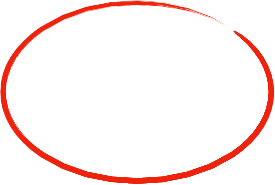 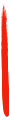 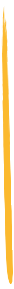 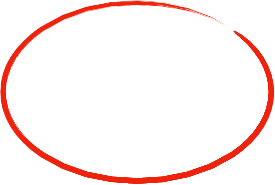 Alternative Publishing
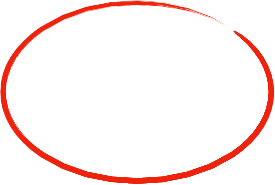 Research Impact
In yellow- original model of RC services based on a research cycle, developed by Dr. Jorrin-Abellan (RC Methodologist)
Meta Studies
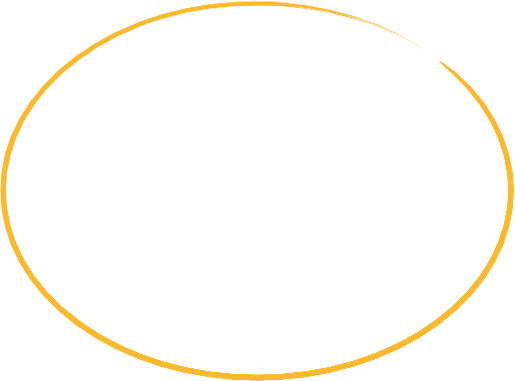 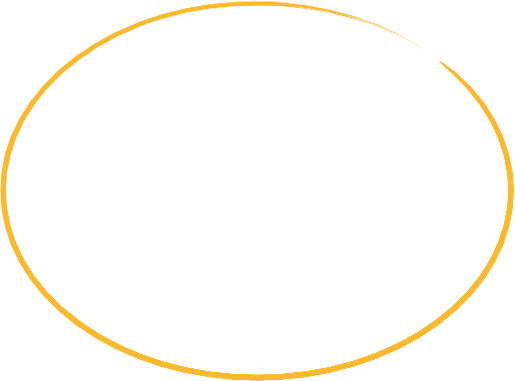 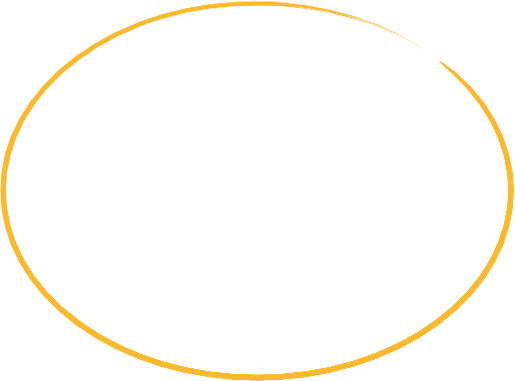 Step 1: Identify your Worldview/Paradigmatic Approach
Step 3: Identify the Conceptual Framework Supporting your Study/ LiteratureReview
Step 2: Identify your Research Problem & the Goals of your Study
Research Cycle and RC Services
In Red – Librarian’s add-on services
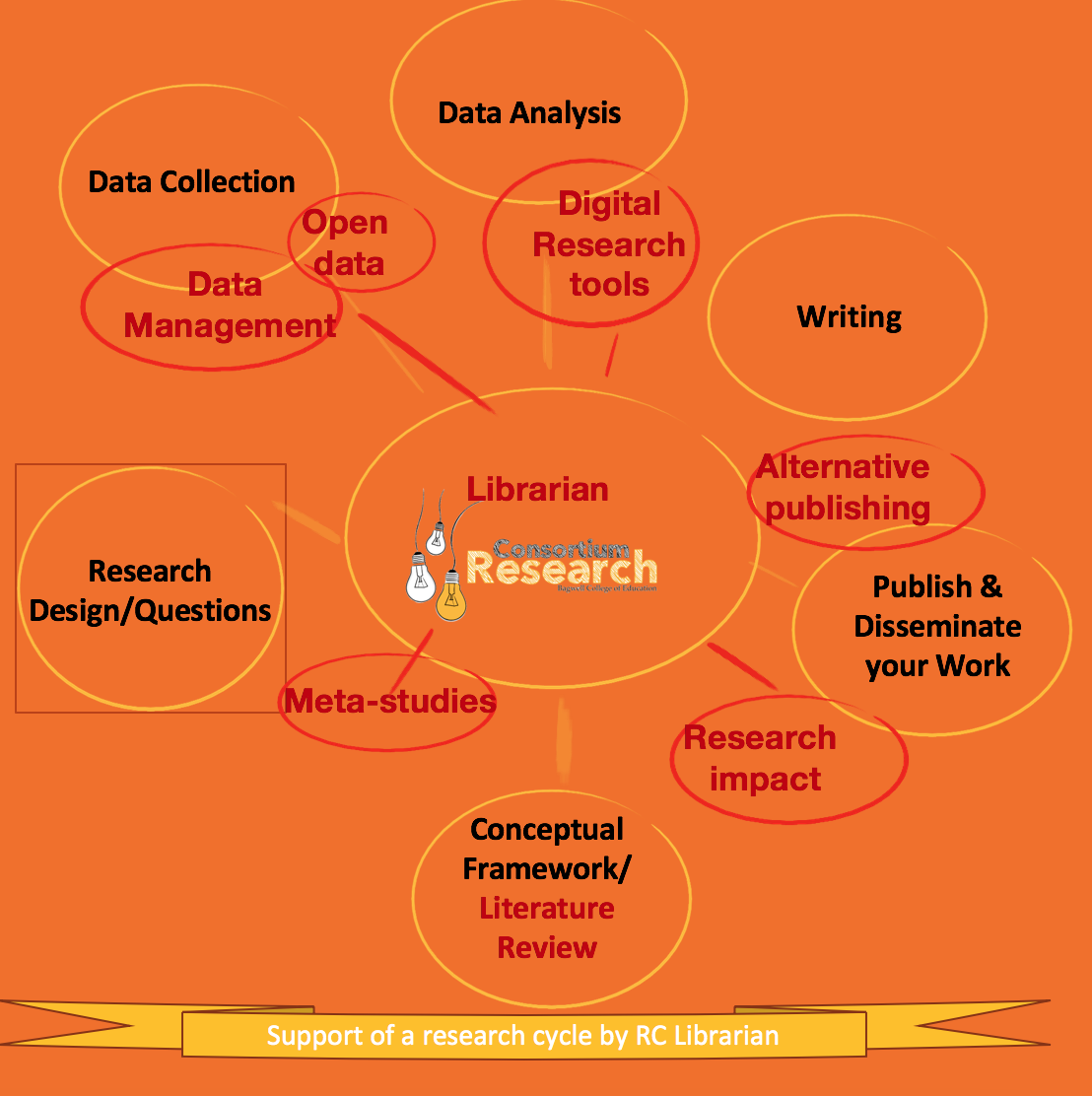 In Red Circles – Librarian’s add-on services for RC
In yellow circles- original model of RC services based on a research cycle, developed by Dr. Jorrin-Abellan (RC Methodologist)
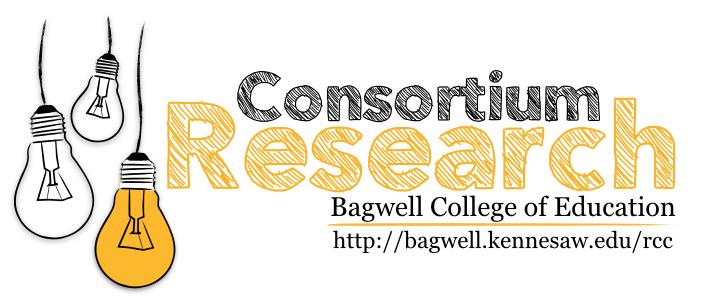 RC Librarian
Individual Consultations

Workshops & Events
How to increase your research Impact (together with Dr. Jorrin-Abellan)
Writing and Publishing in High Impact Journals (03/18/2016) (Drs. Jorrin-Abellan & Wallace)
Research Synthesis/Scientometrics/Knowledge Maps (Dr. Koz & Romero)
Lunch with a Librarian (Q&A)
Meeting with the Digital Common (IR) Manager
Meeting with the Scholarly Communication Librarian
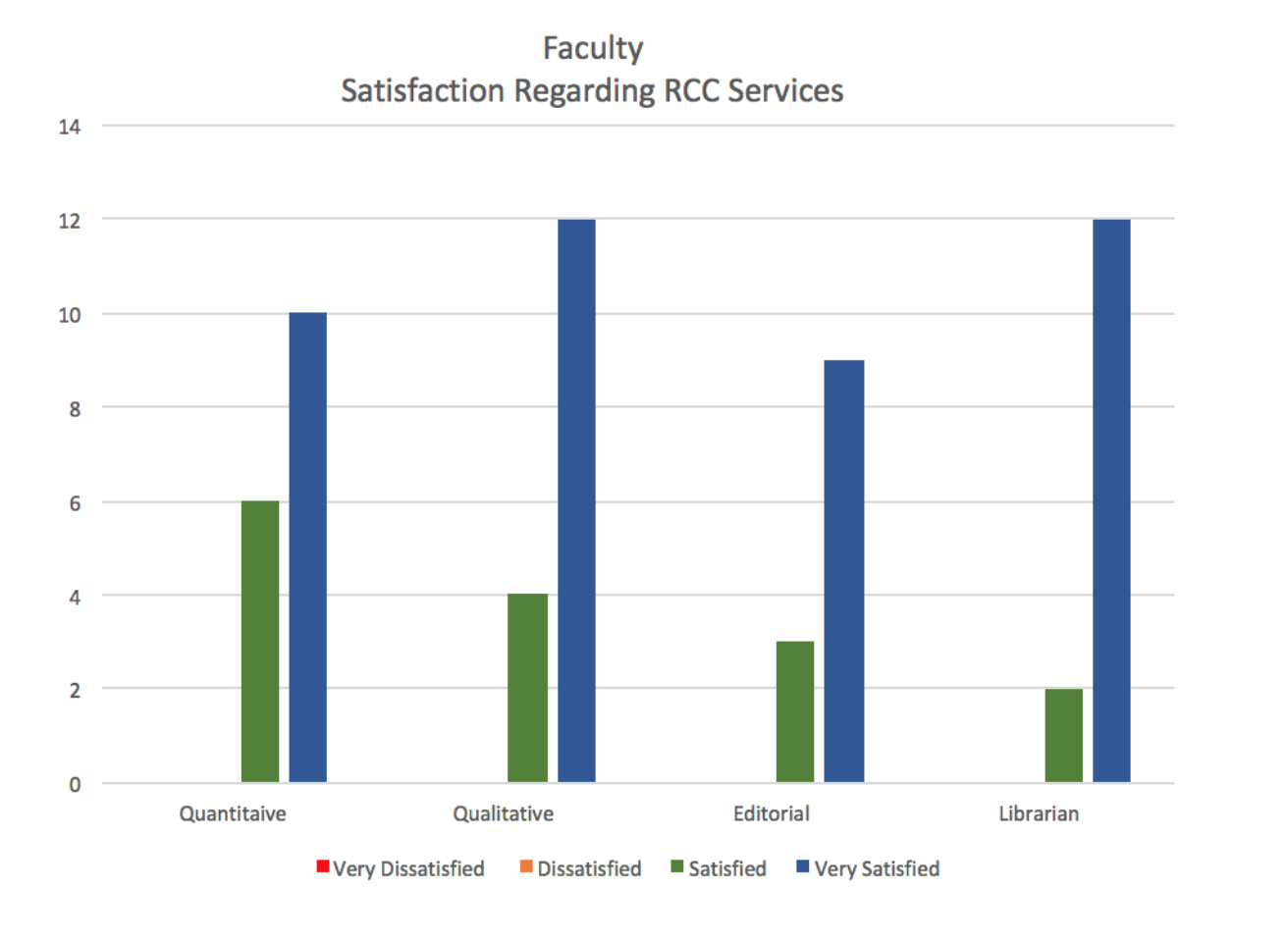 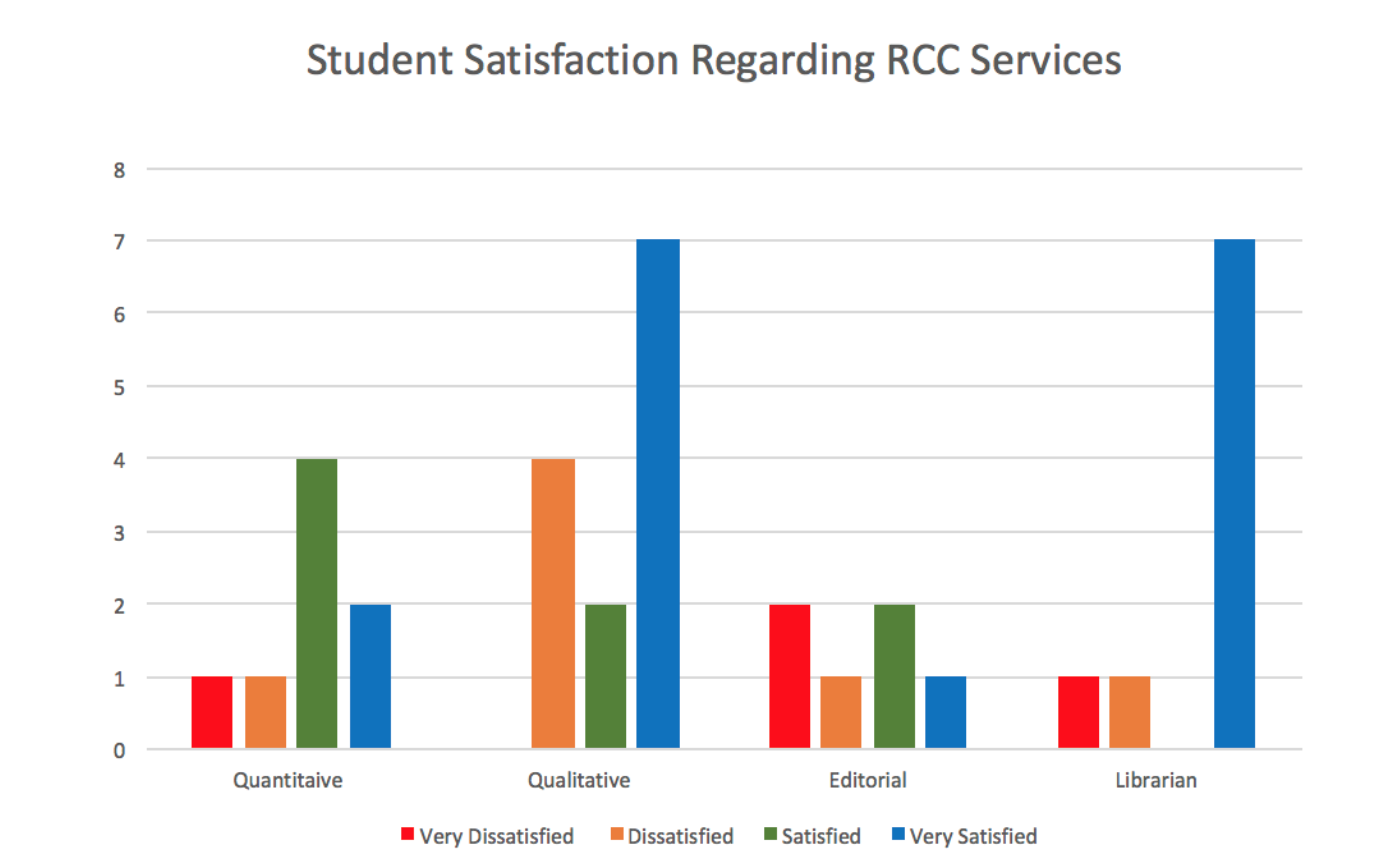 User satisfaction survey
2016 topics for workshops
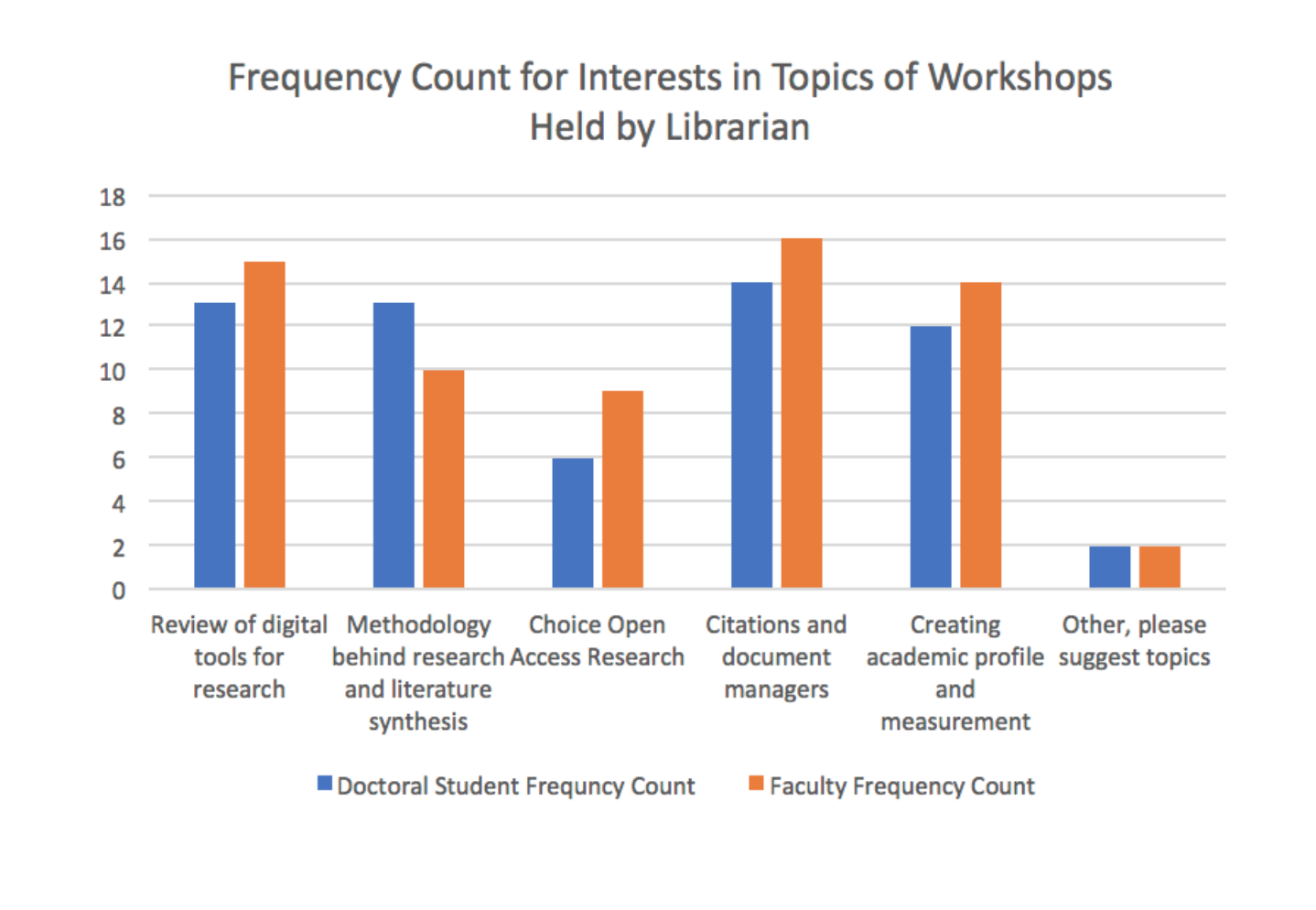 Needs Assessment – Topics for workshops
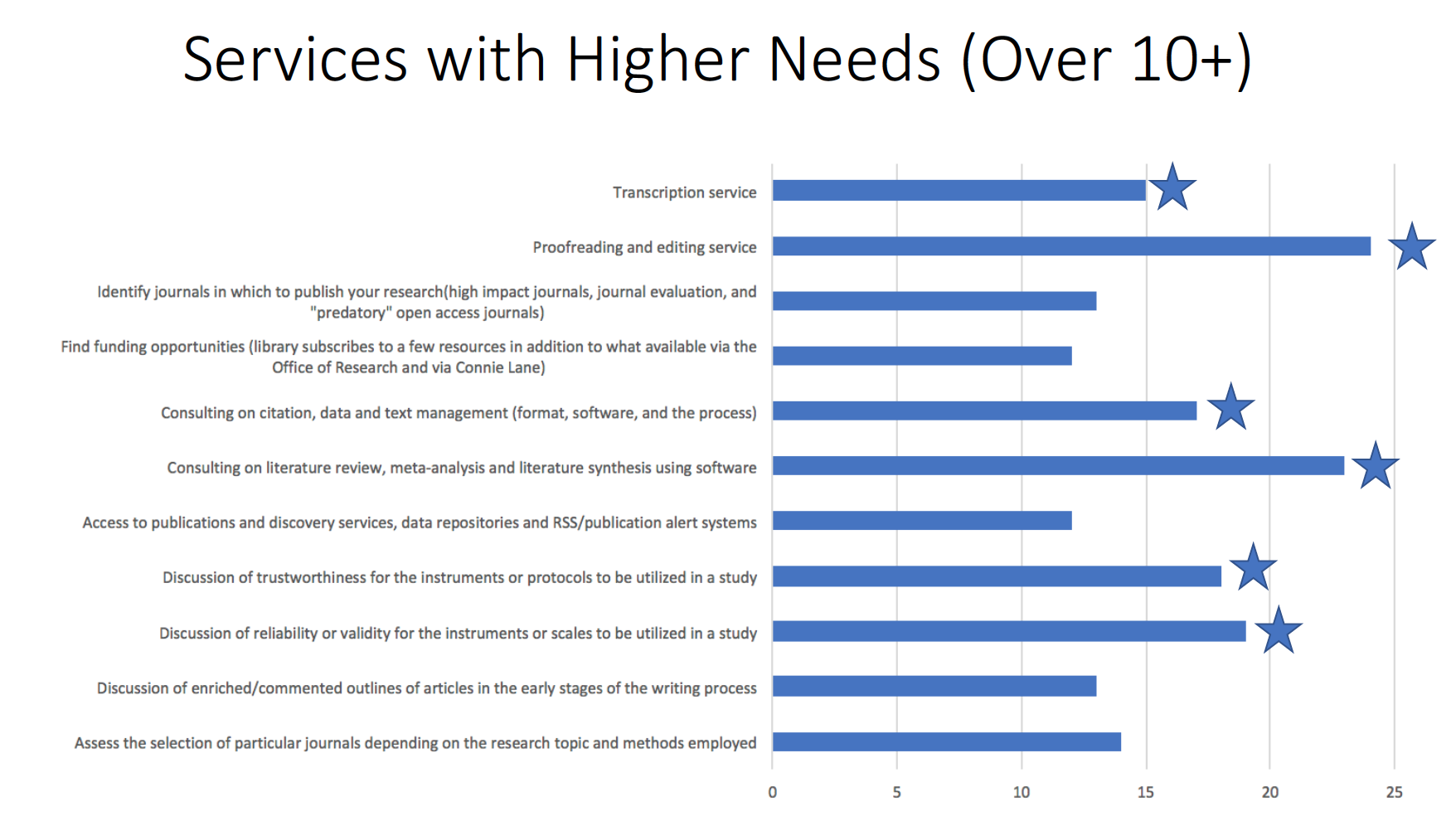 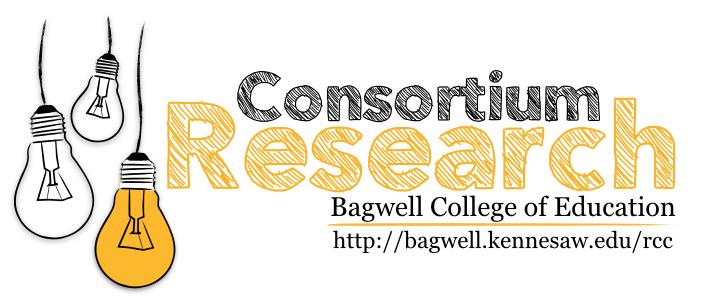 RC Resources
Website: http://bagwell.kennesaw.edu/research-consortium/index.php
         Services Request
Faculty Spotlight
Facebook: https://www.facebook.com/groups/RC4BCOE
Join the group!
D2L Widget for Graduate Courses (LMS site)
Research Methods Library: http://libguides.kennesaw.edu/edu_rcc
Office 365 Team and SharePoint site
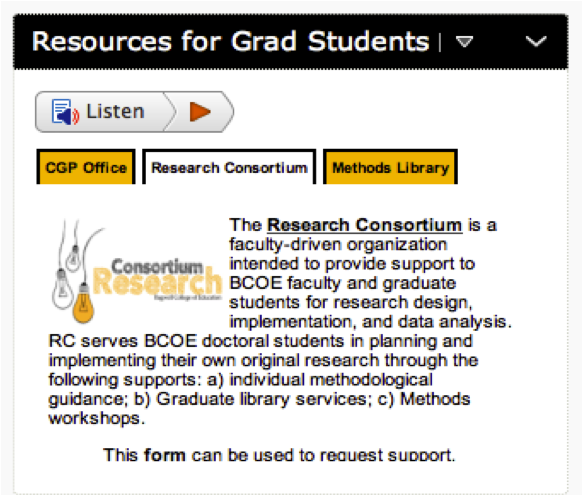 Research consortium website and video
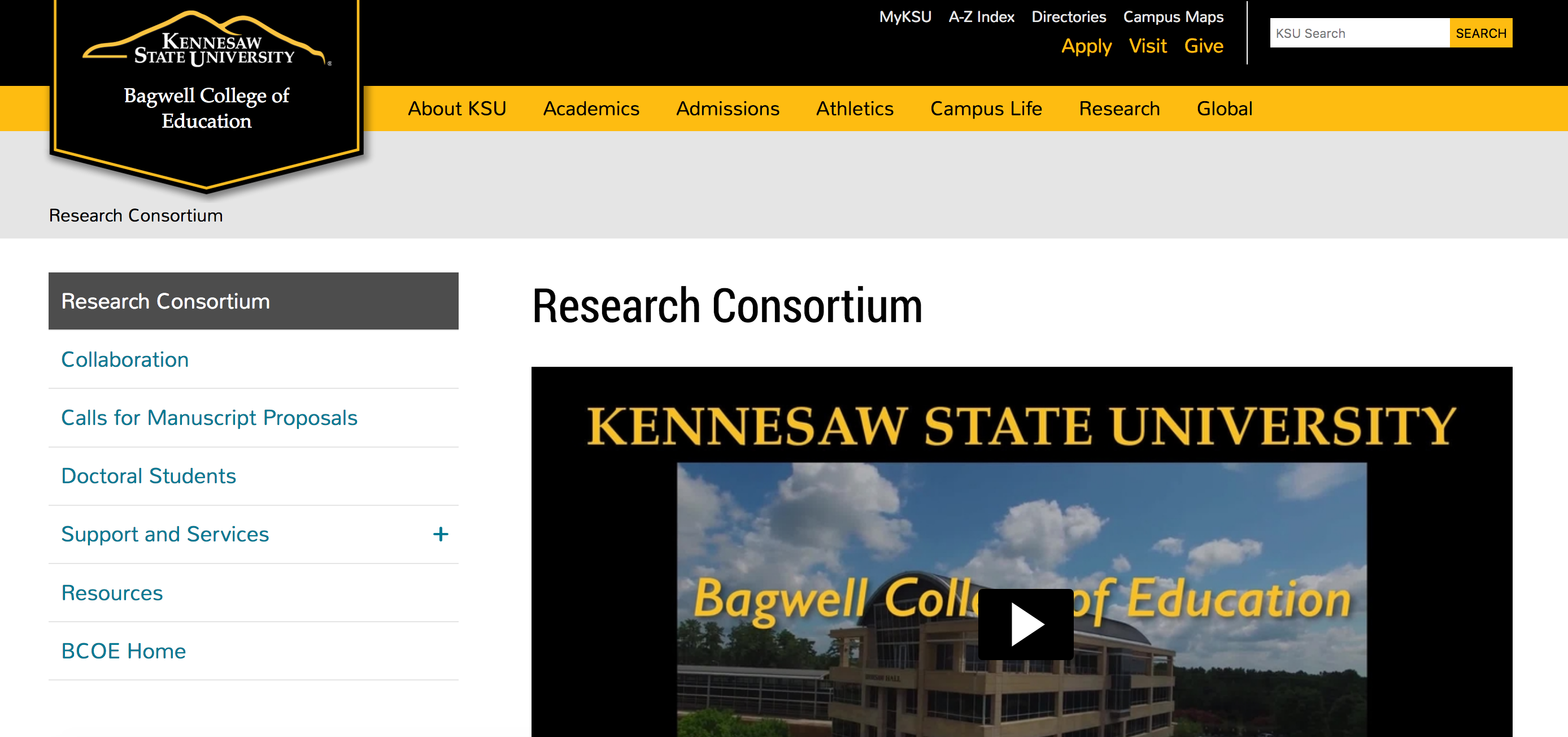 Portal for RC Research Library
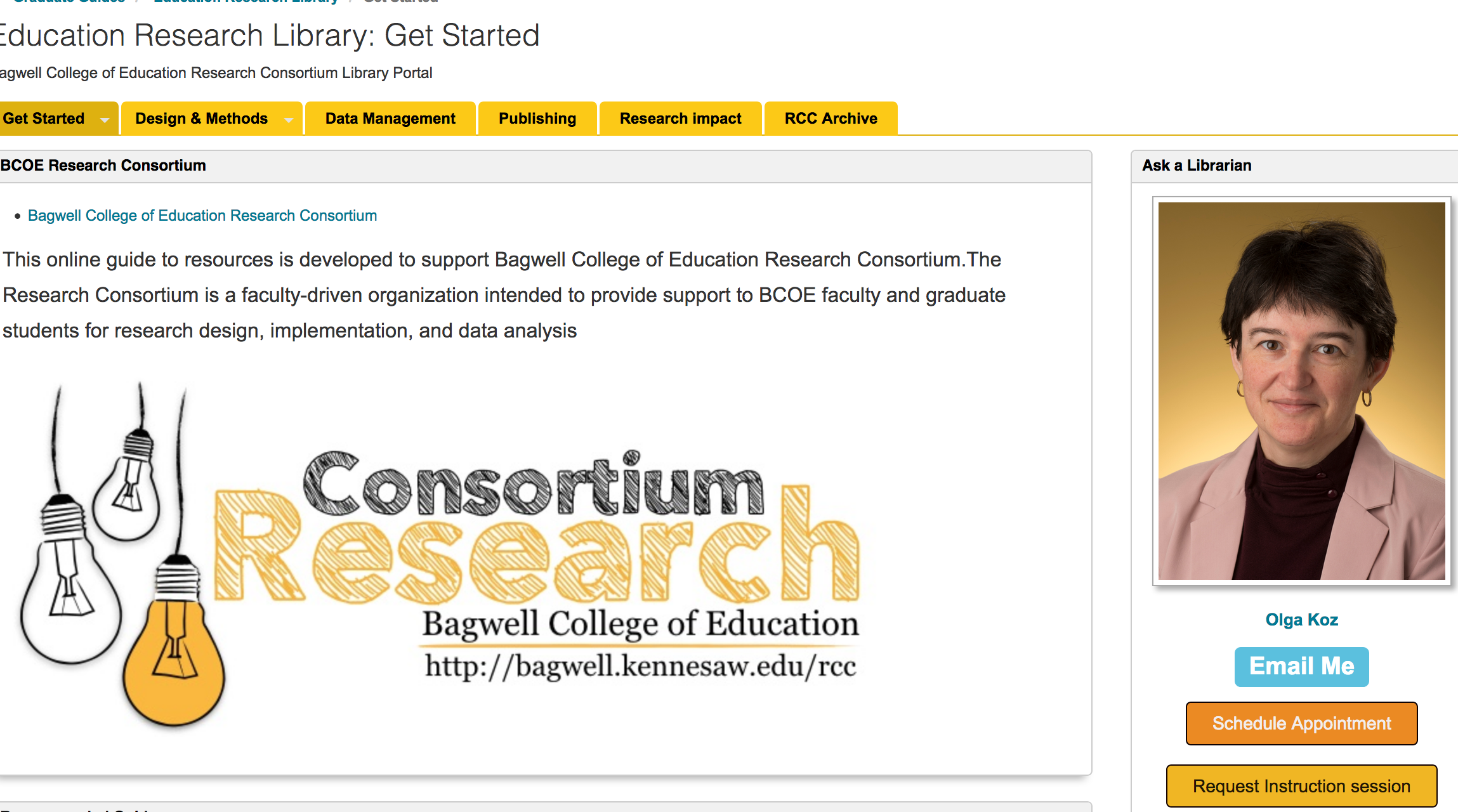 Facebook page/group
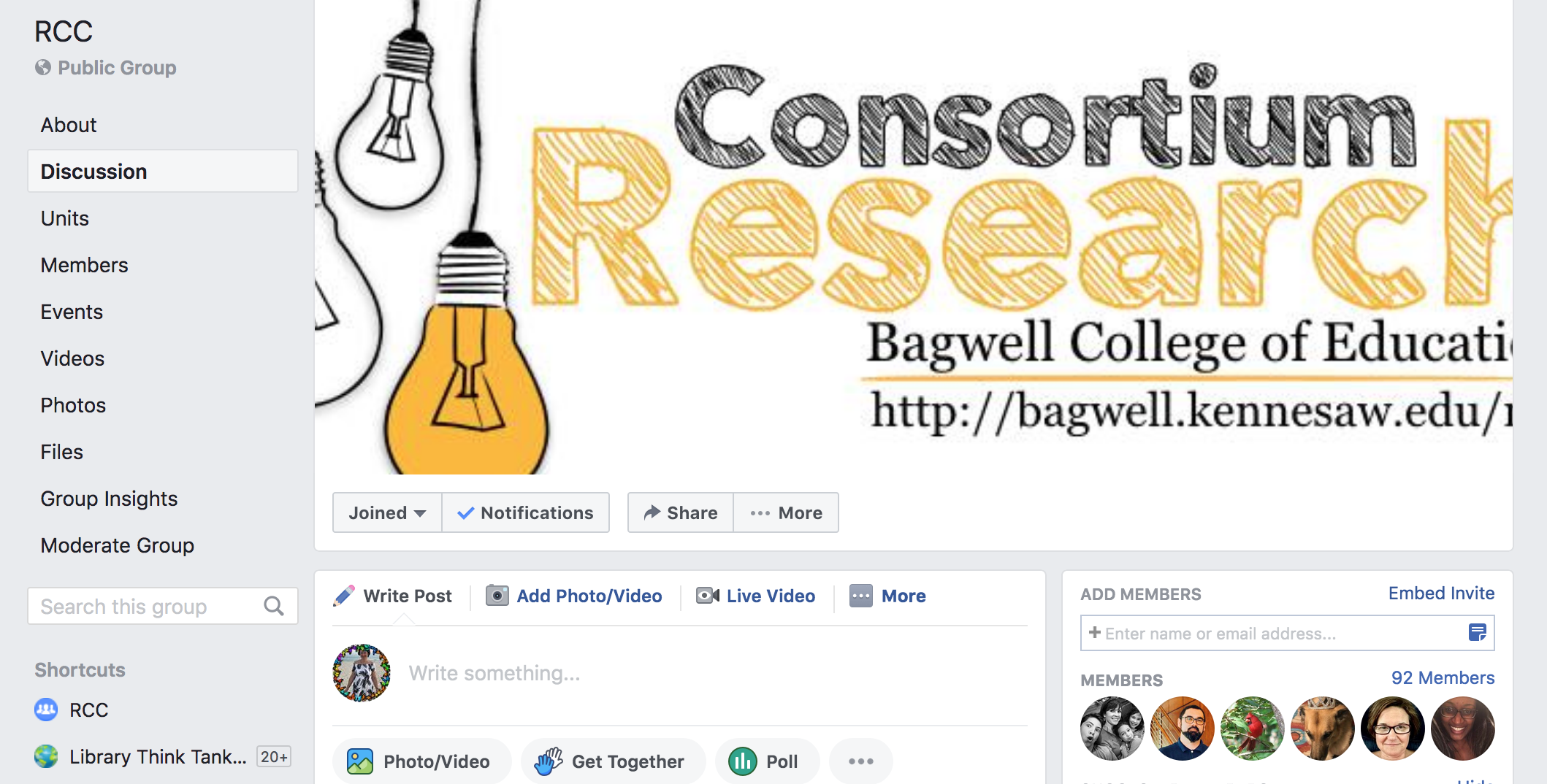 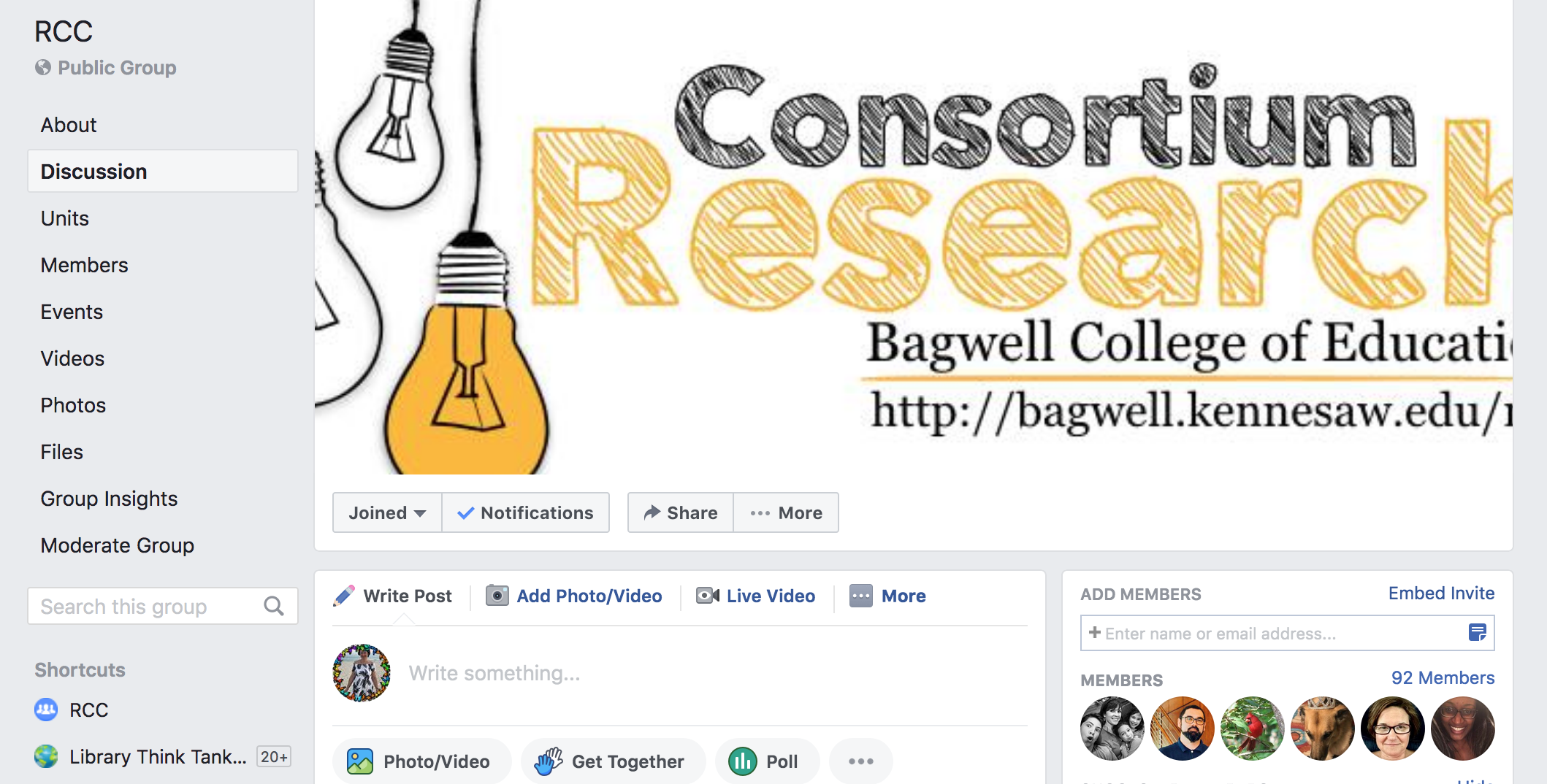 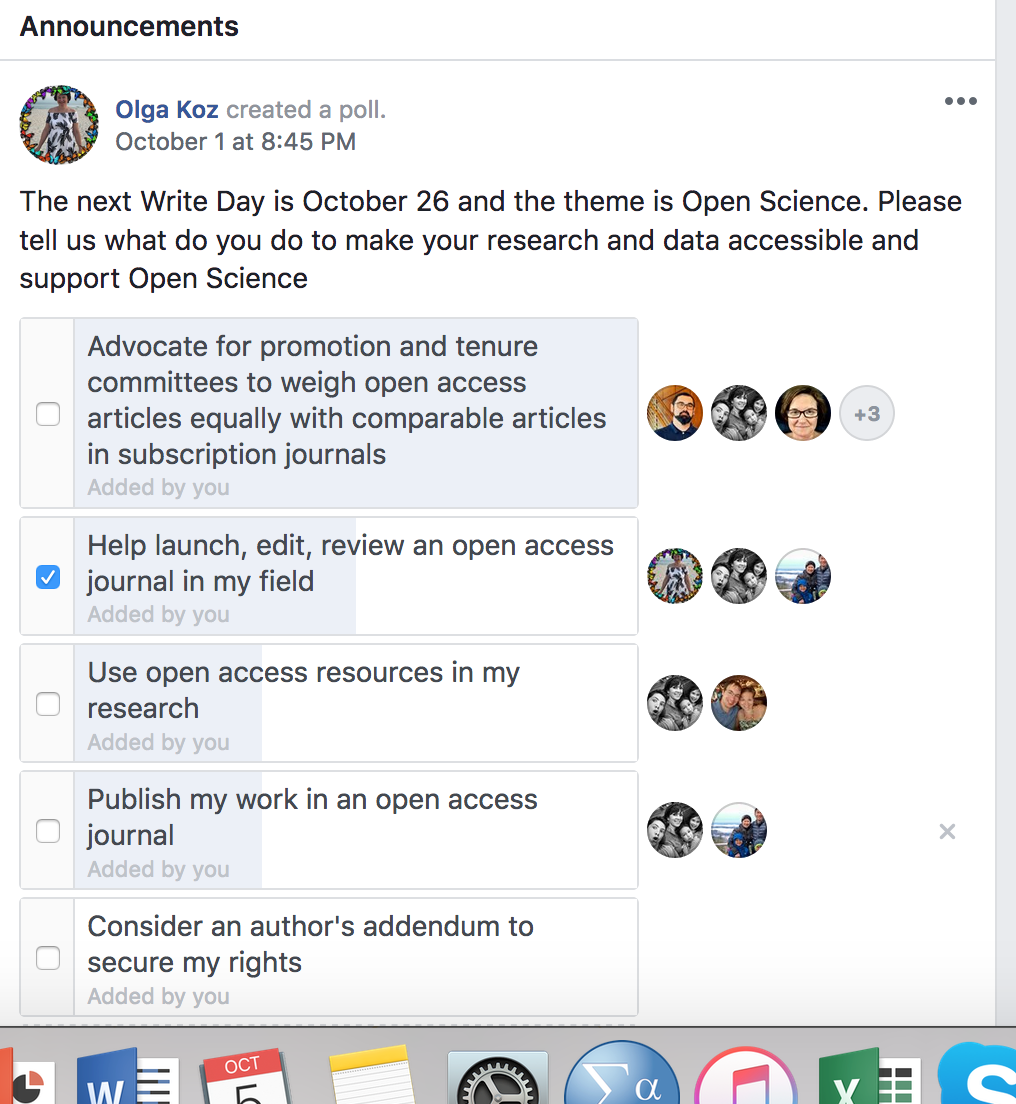 Facebook page/group
SharePoint Site
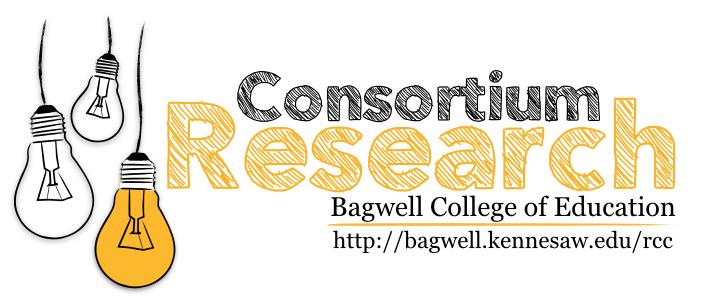 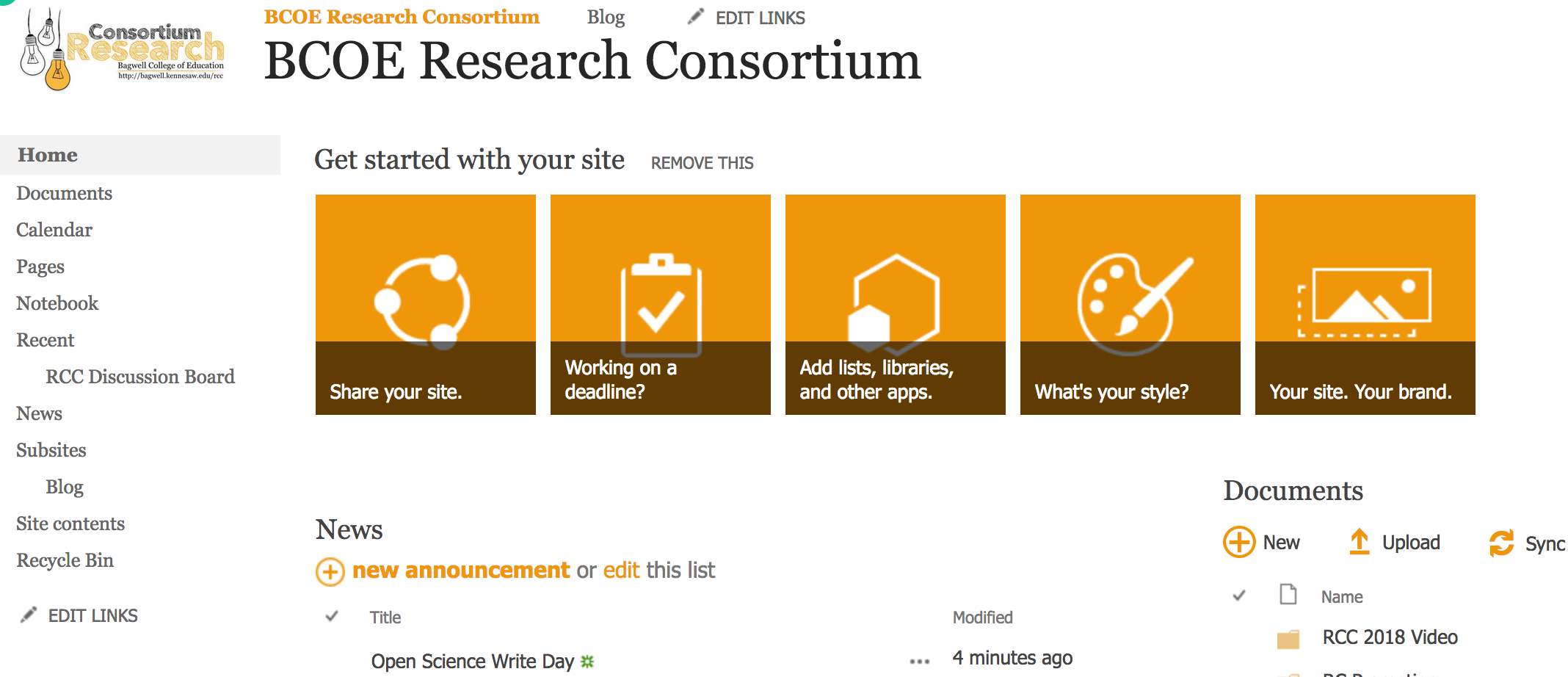 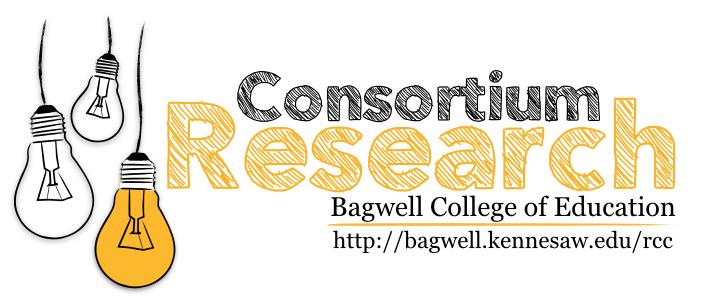 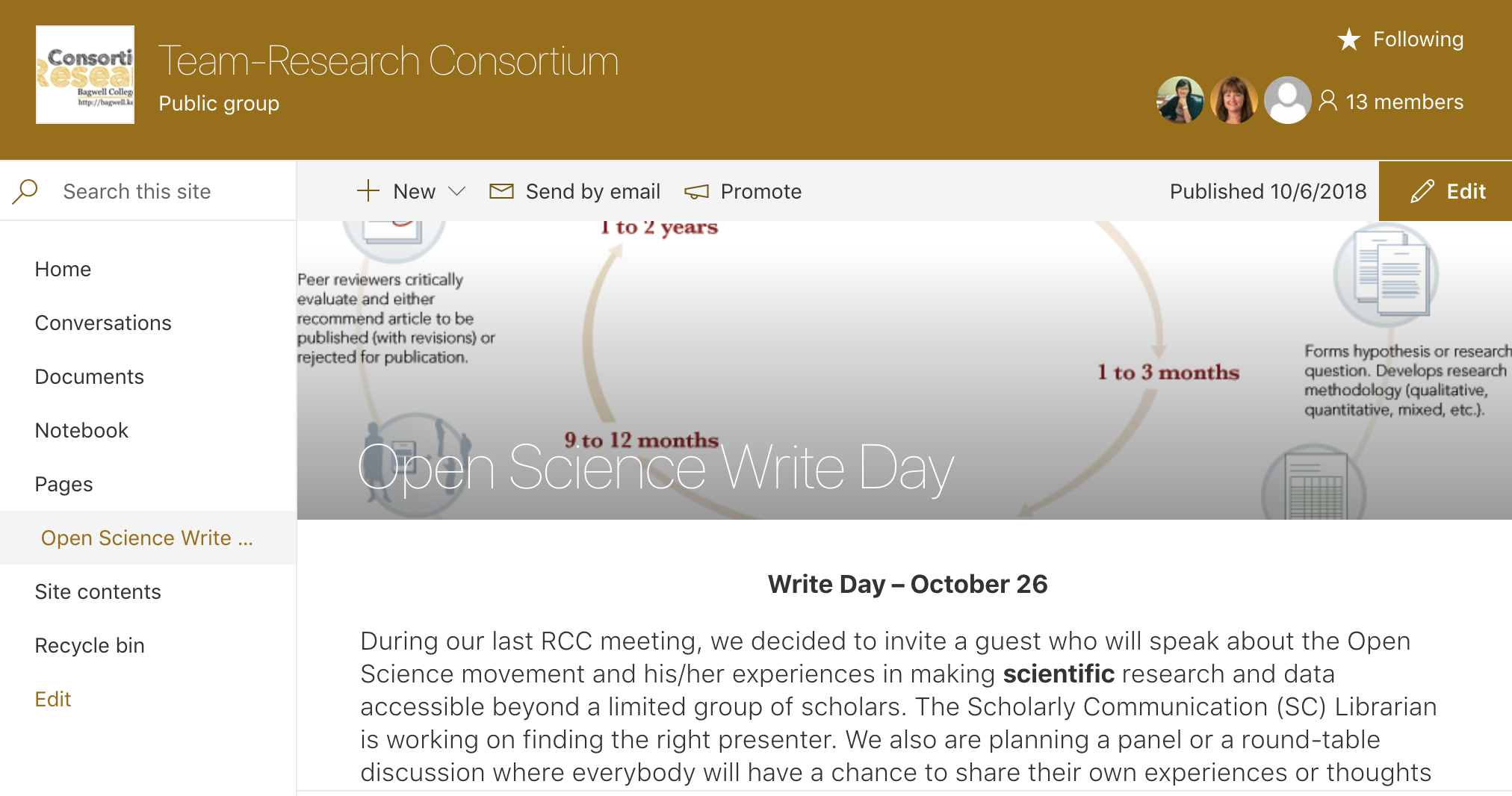 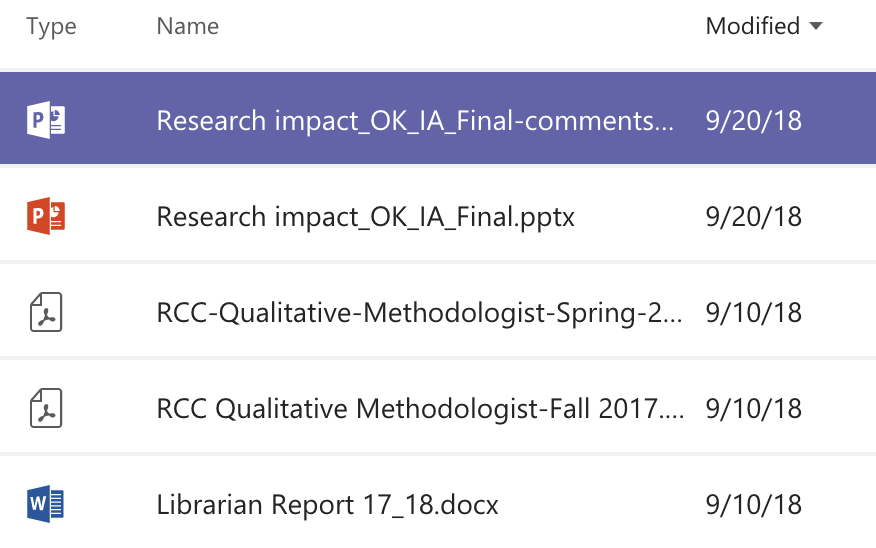 Office 365 Team
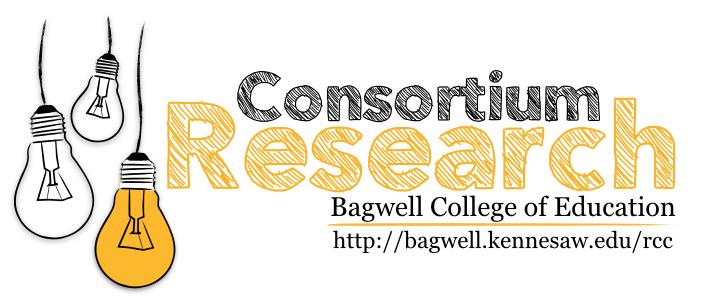 Google Scholar  Profiles
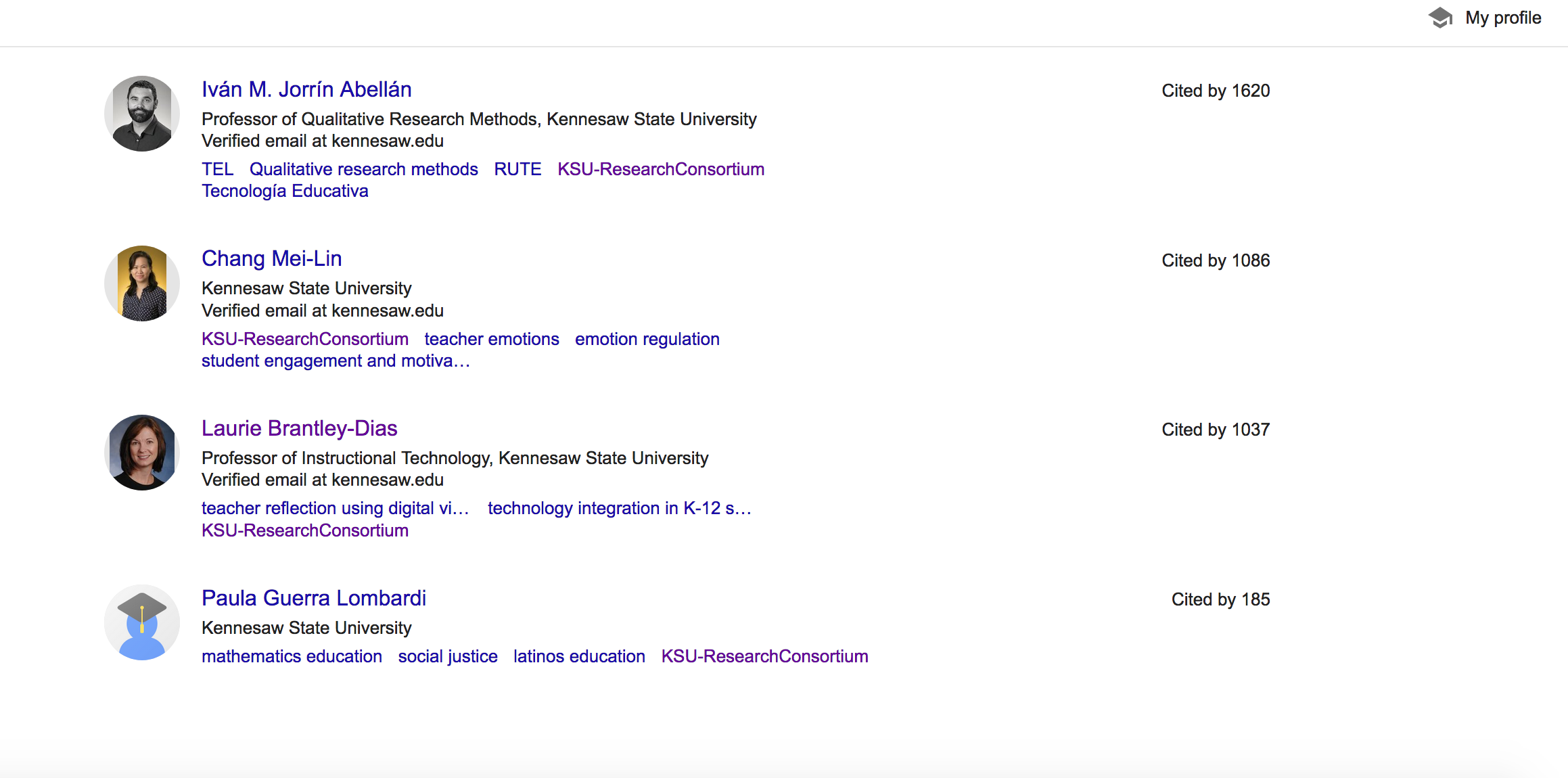 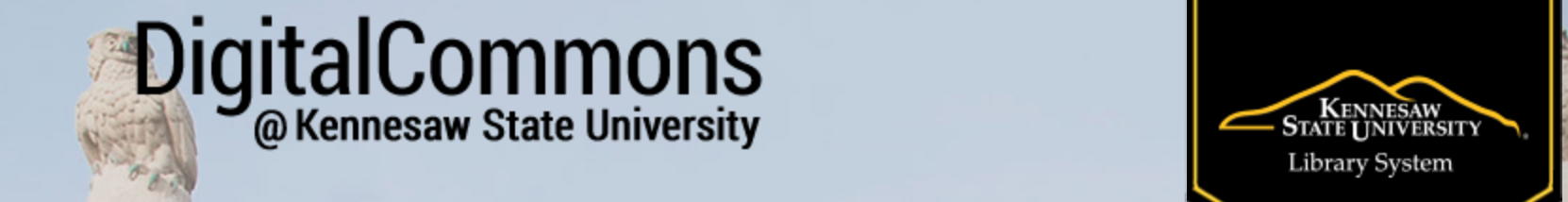 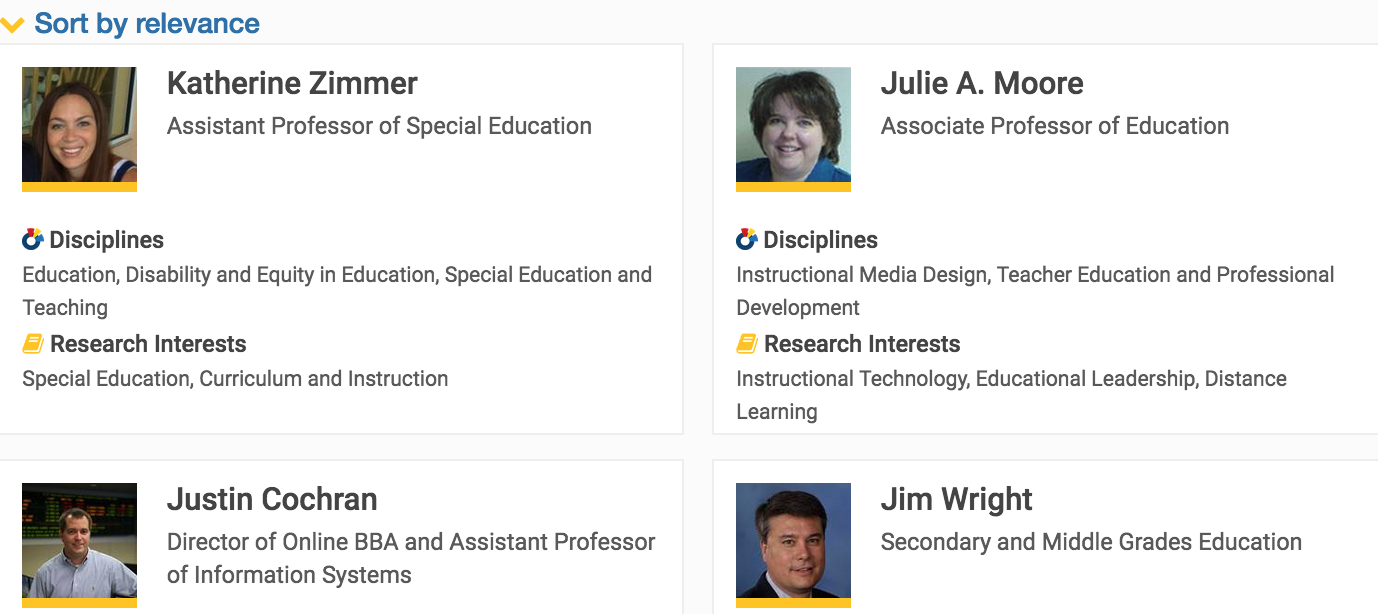 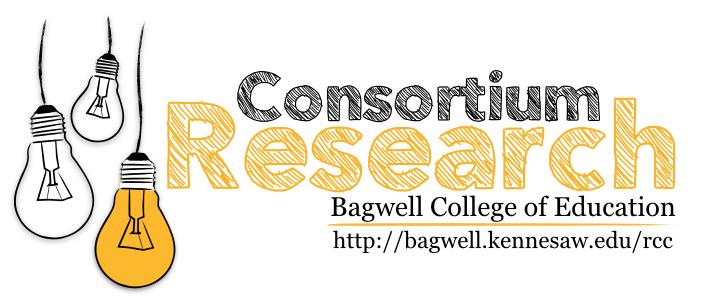 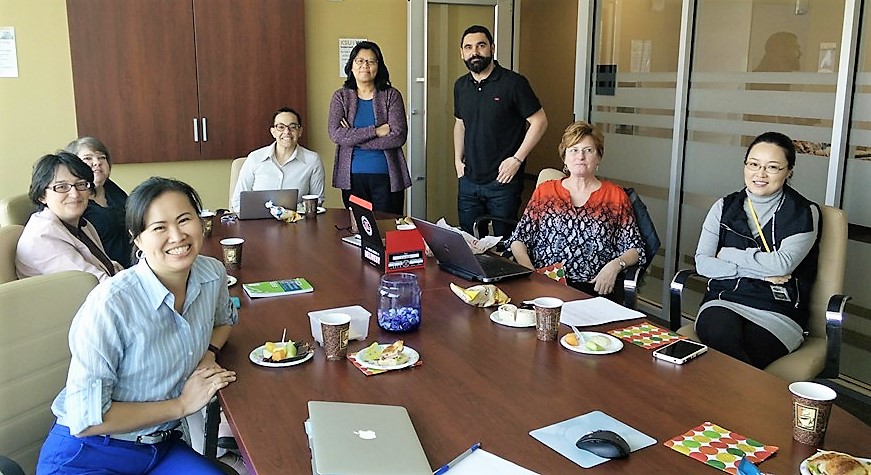 WRITE DAYS
Write Days Roundtables
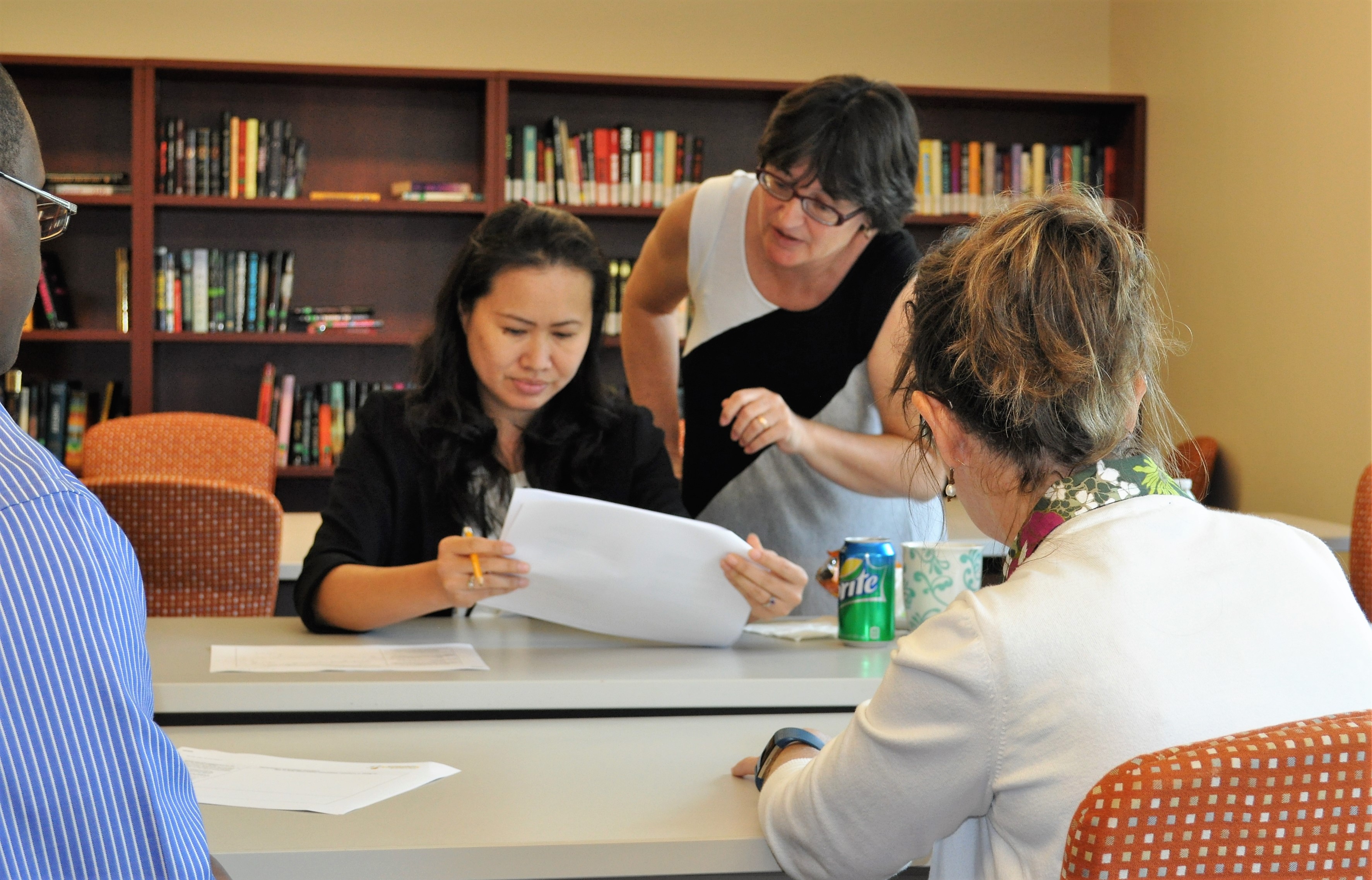 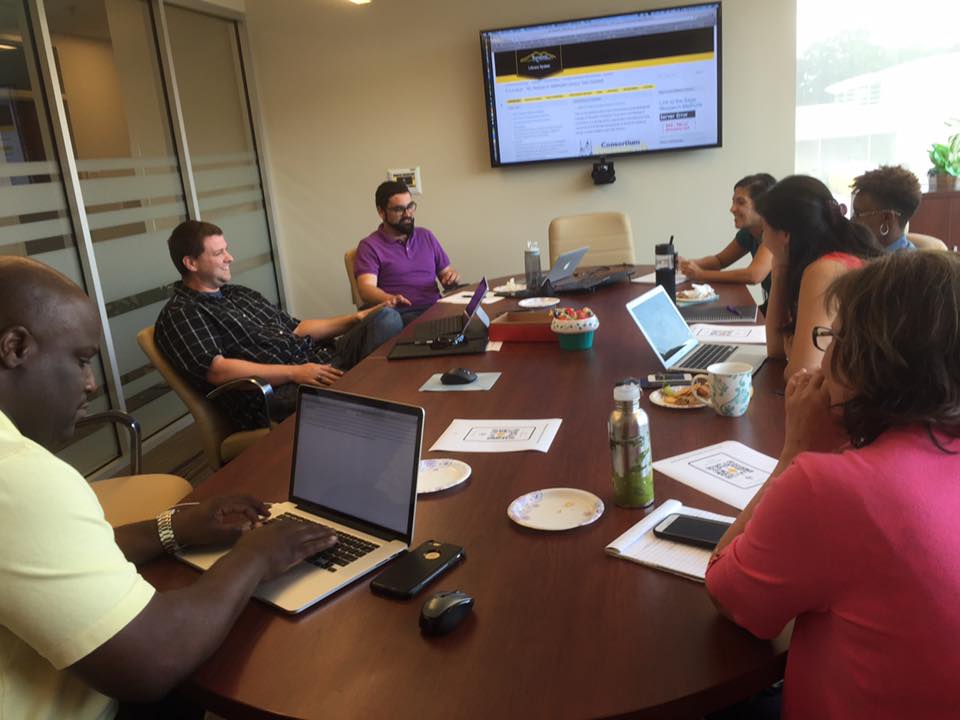 Stink-eye
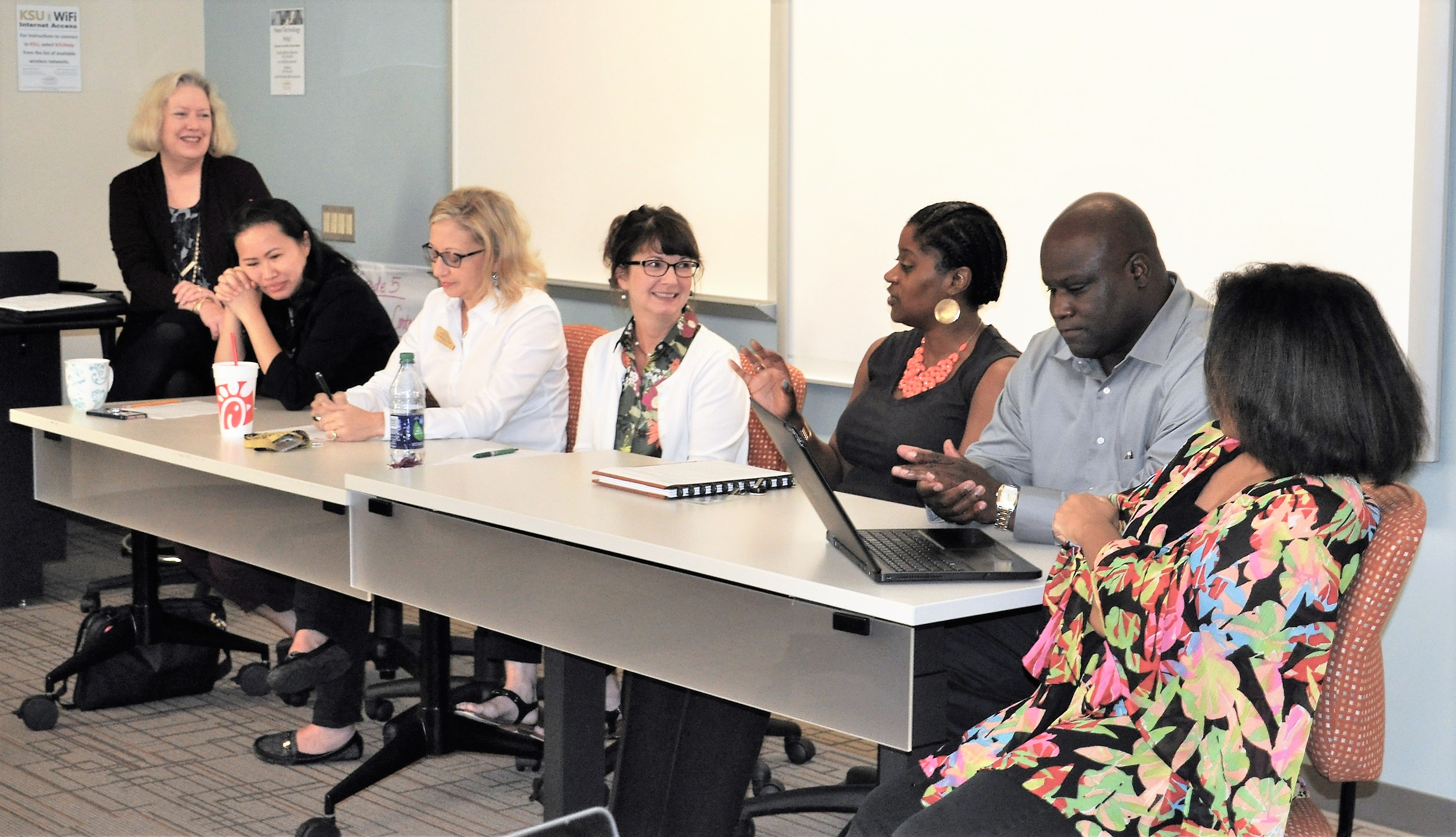 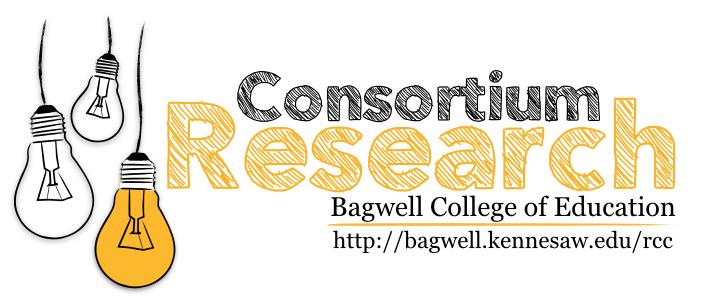 Write Days’ Panels
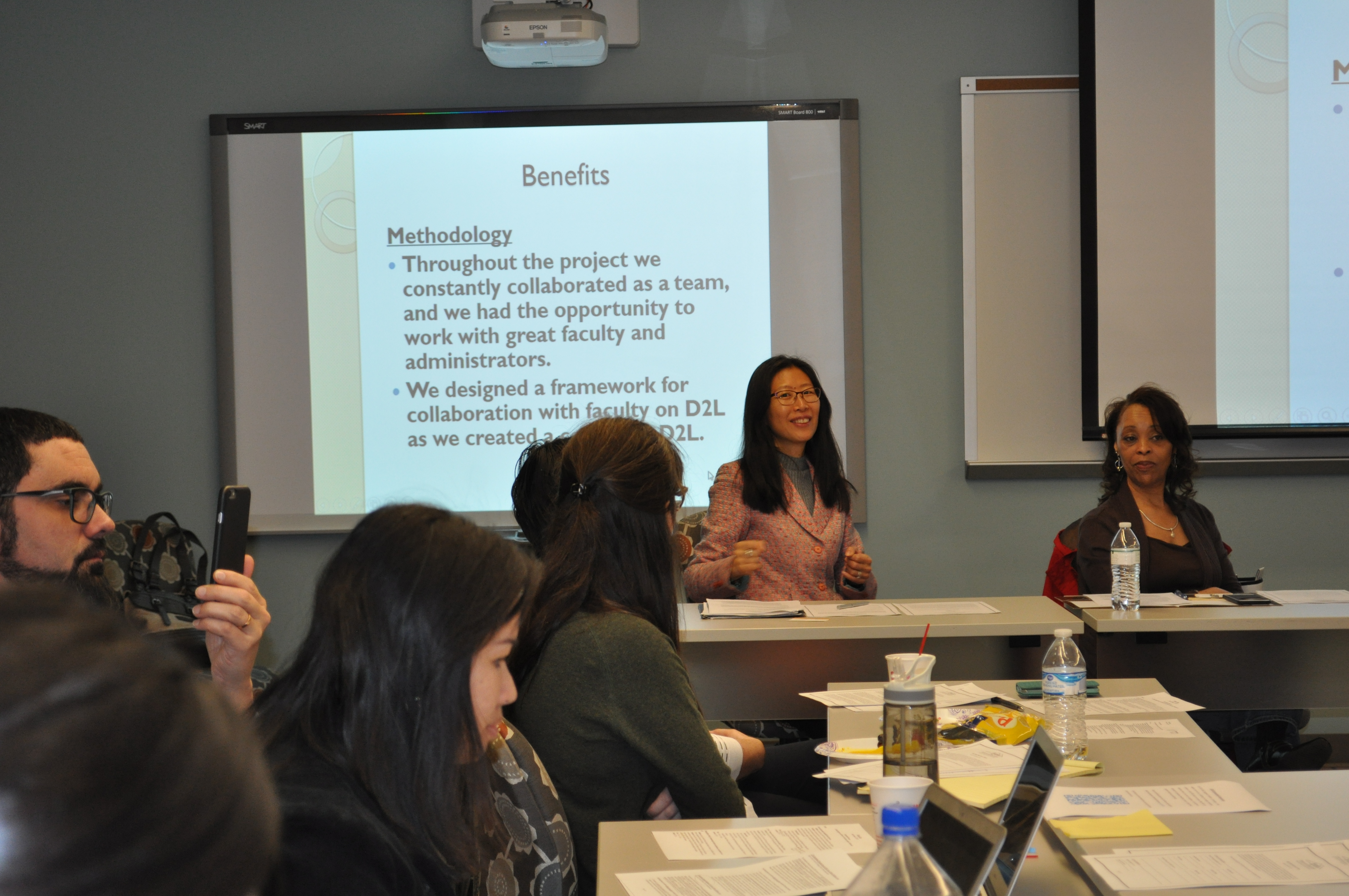 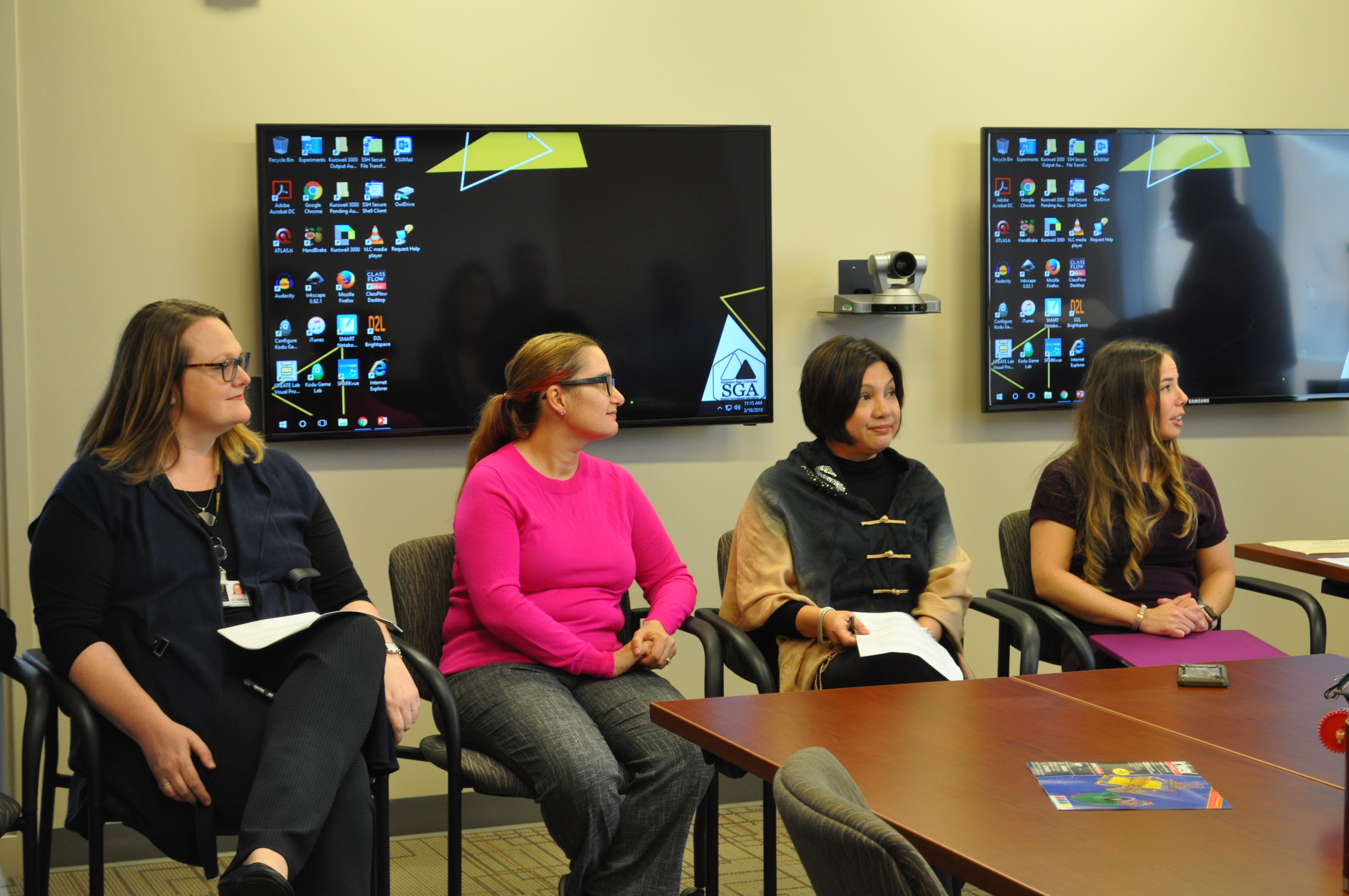 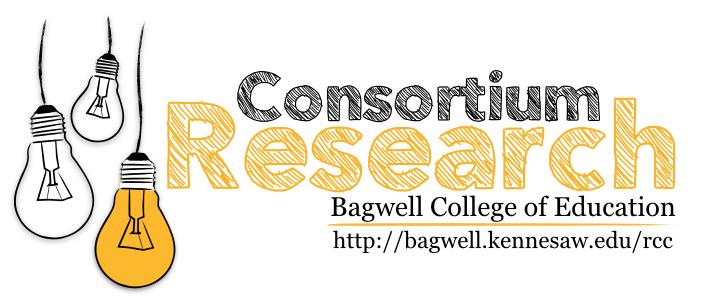 Visiting Scholars
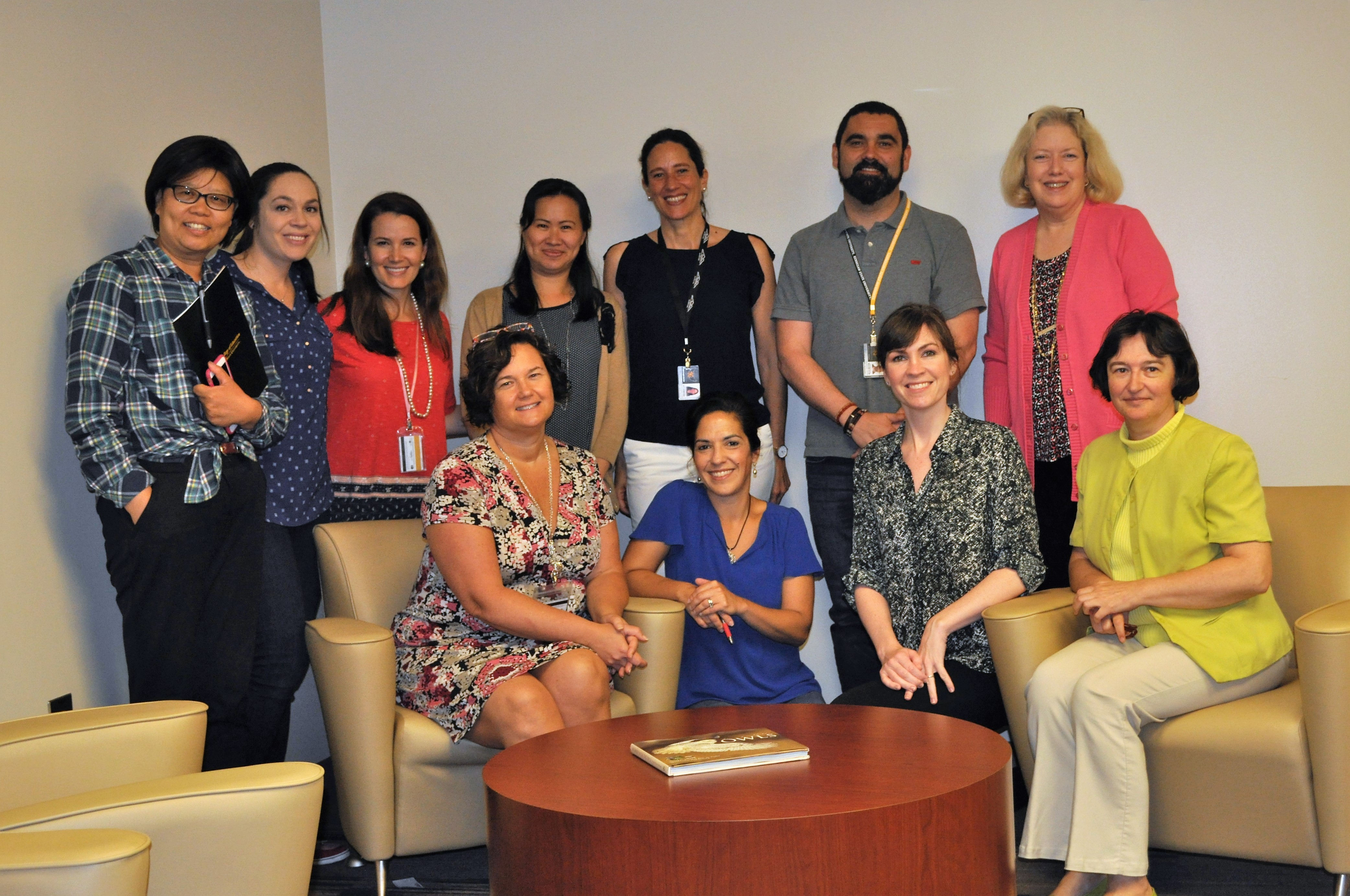 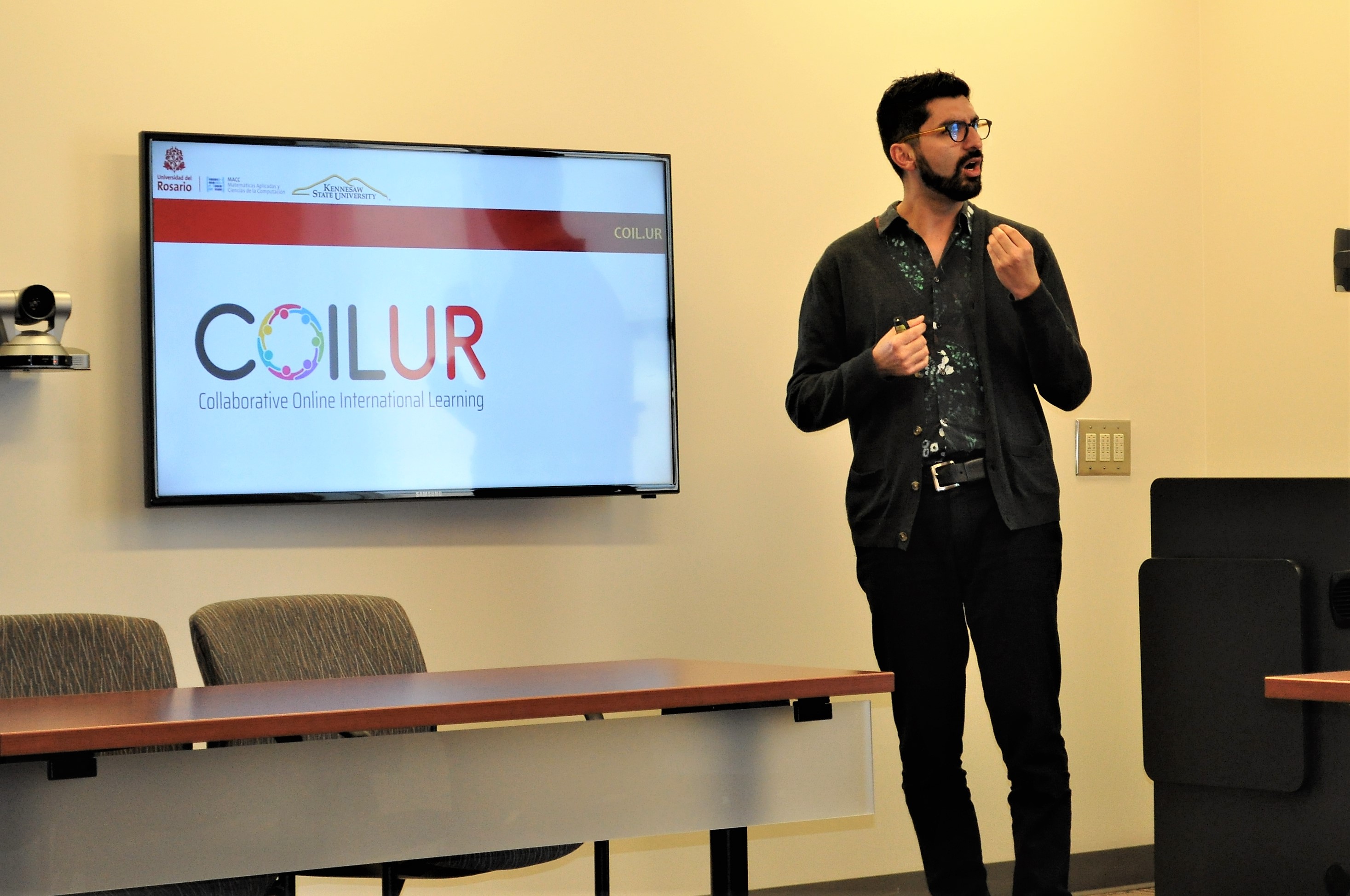 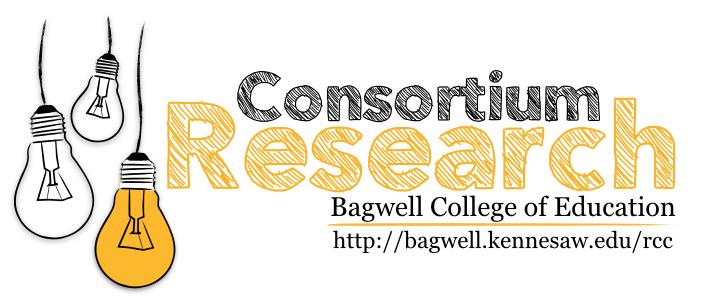 References
Association of Research Libraries (2003). Principles and Strategies for the Reform of Scholarly Communication 
Wenger E. (1998). Communities of Practice: Learning, Meaning and Identity. Cambridge University Press